Basic Qualities of Light
Power/Intensity 
Color/Frequency 
Direction 
Reflectivity 
Broadness/Diffusion
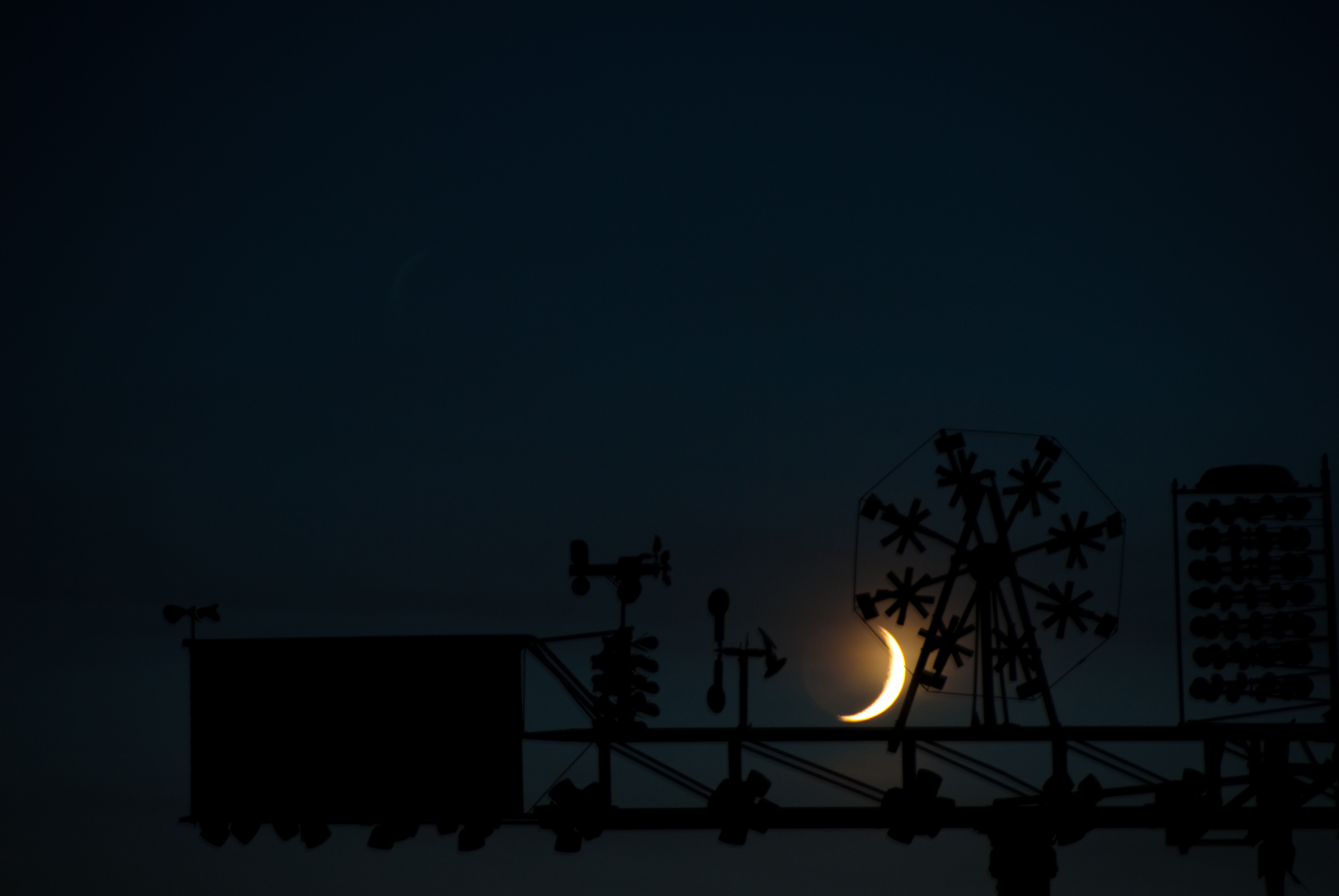 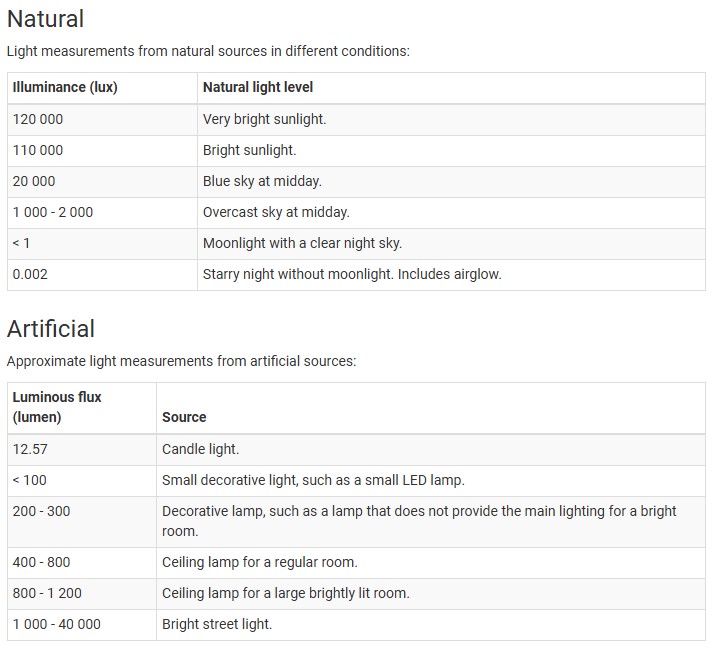 Volume/Intensity
Film Lights:

Musco Light – 5,850,000 lumens
18K HMI Light – 150,558 lumens
Astera 600d – 62,187 lumens
Arri Skypanel: 51,809 lumens
Gemini Light Panel – 23,000 lumens
Ring Light: 2,500 lumens
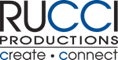 [Speaker Notes: As it relates to other fixed sources exterior demo of FotodioX and Astra]
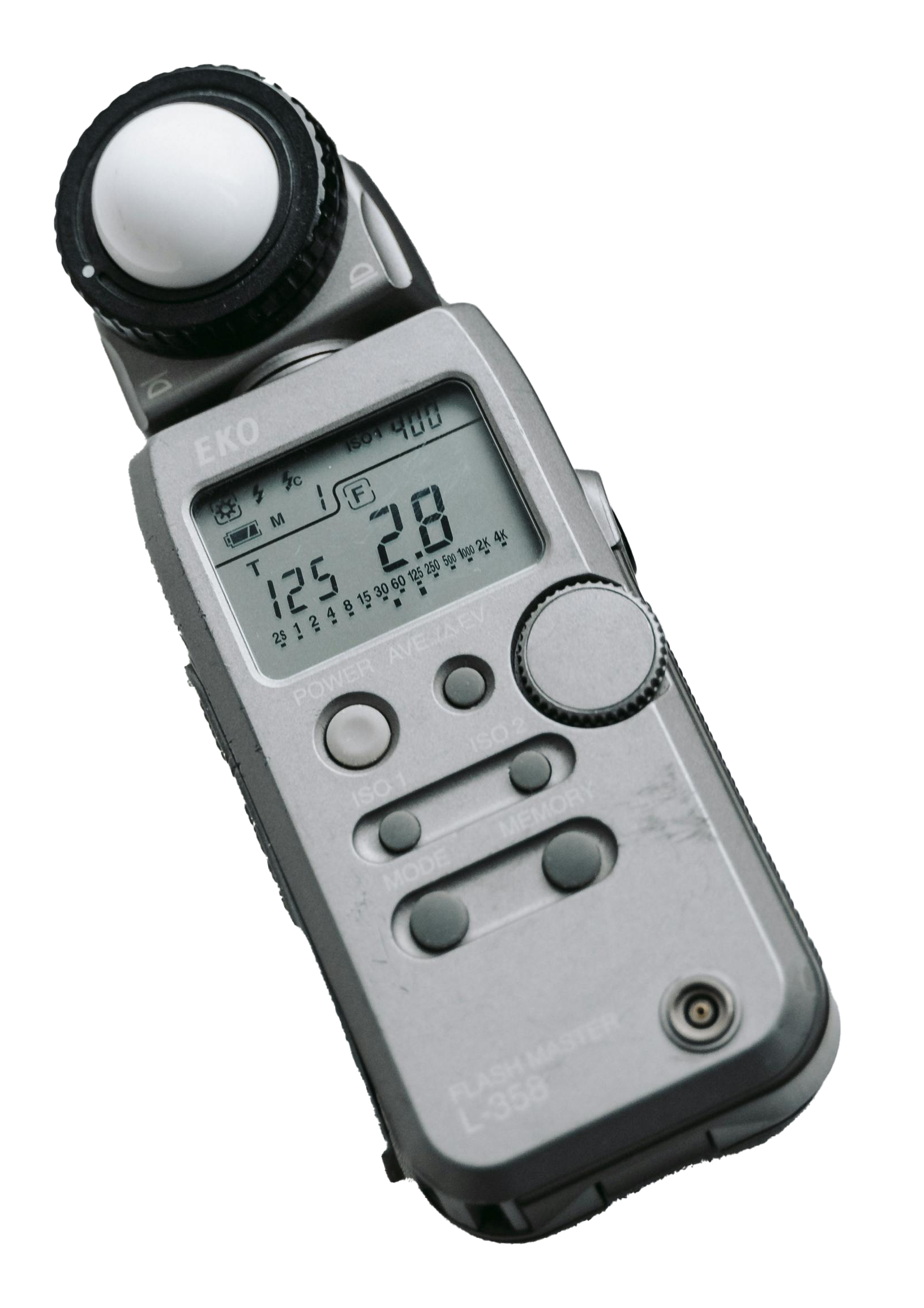 Measurement
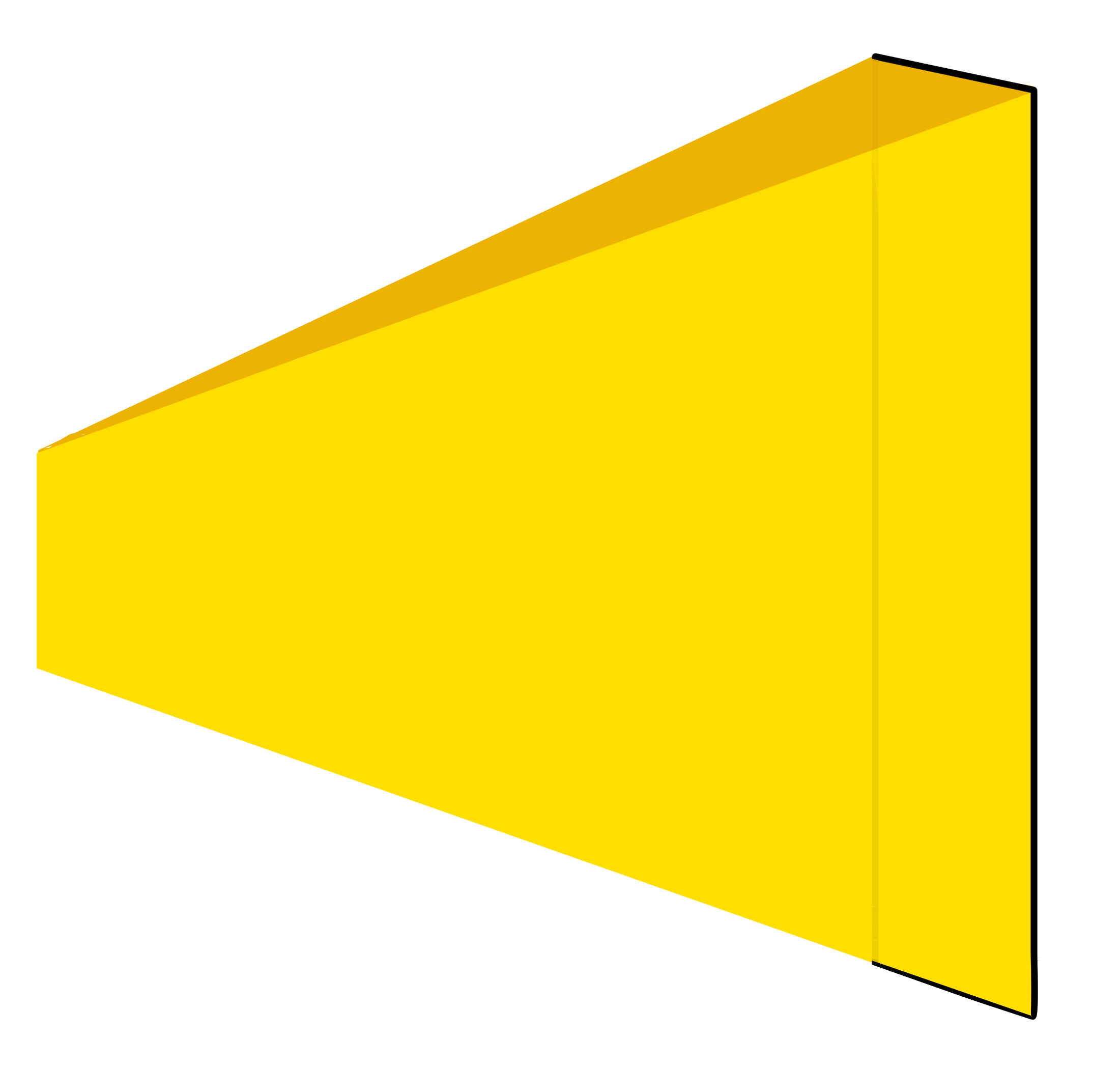 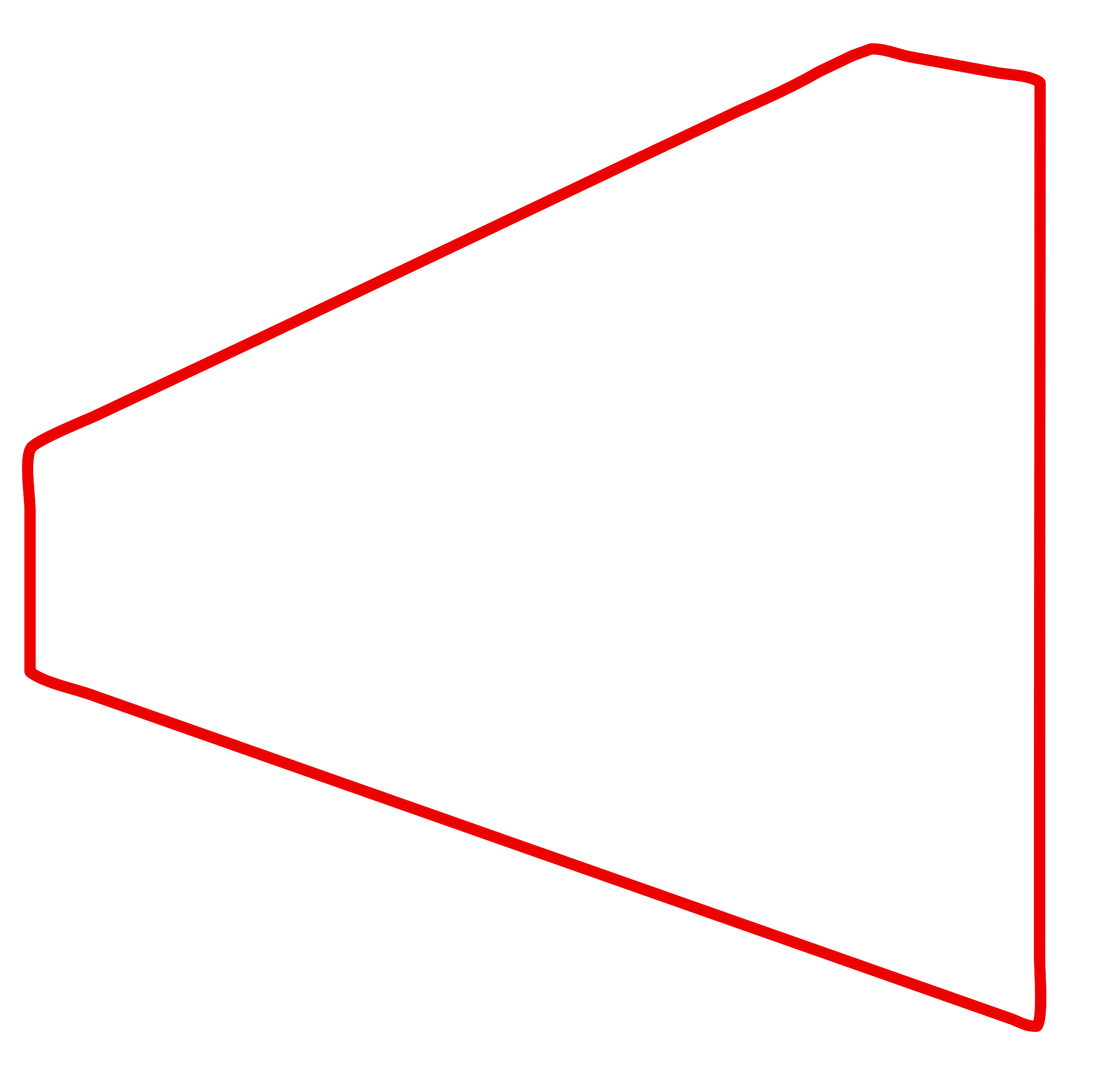 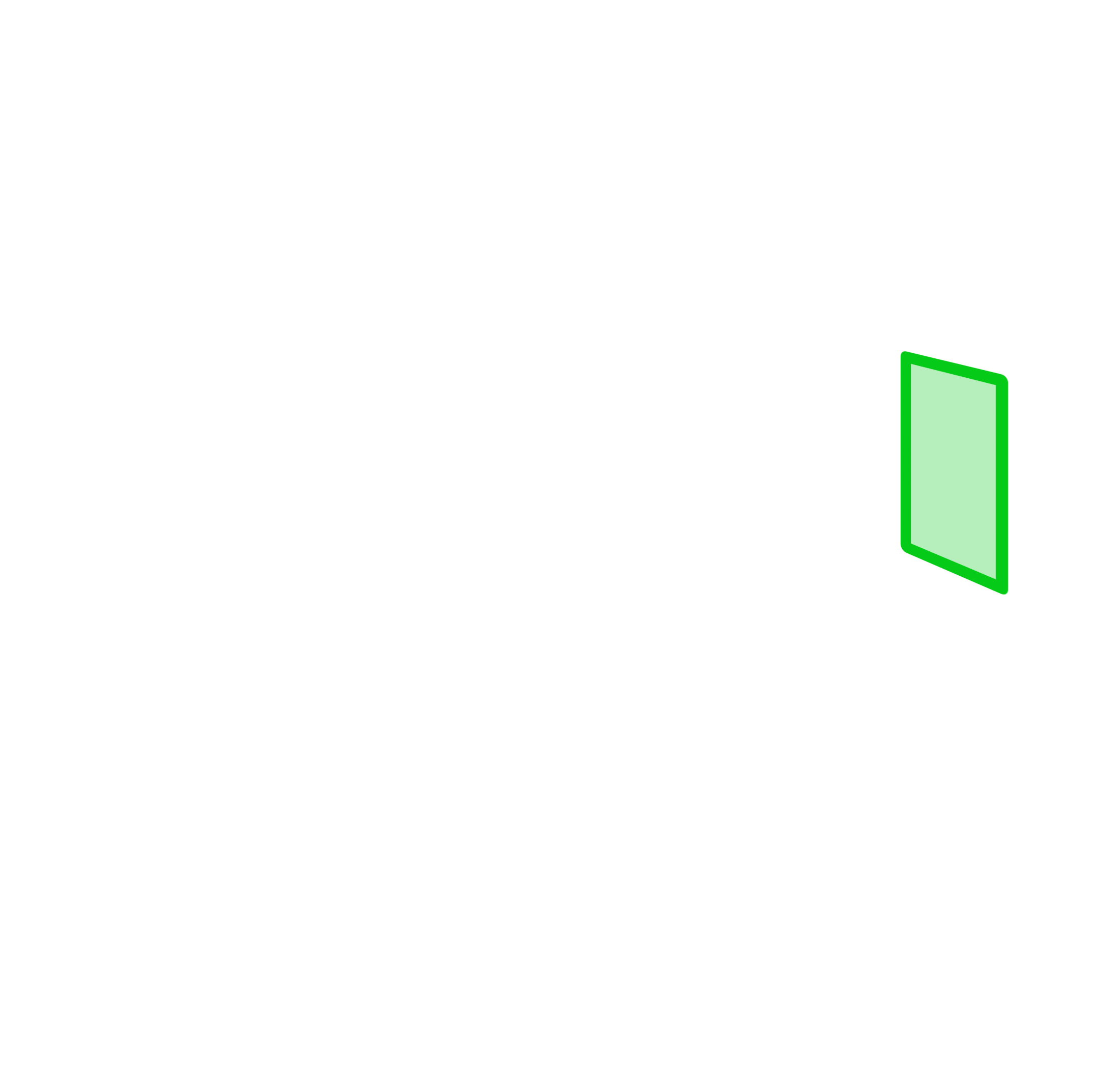 Lumens	
Total output
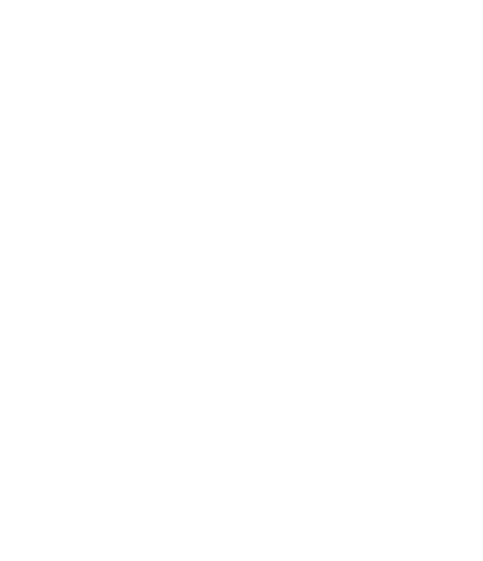 Lux (fc)
Brightness over an area
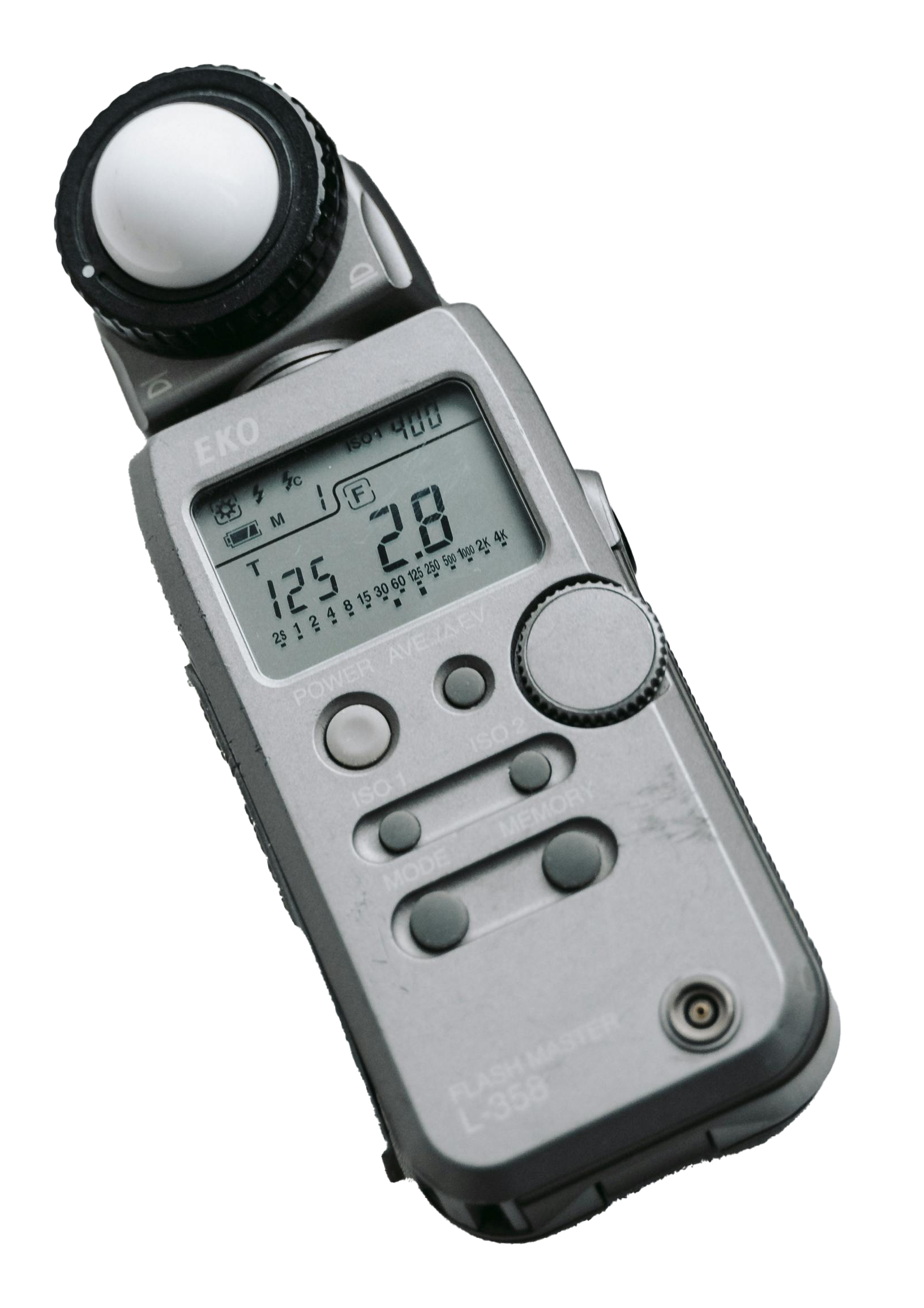 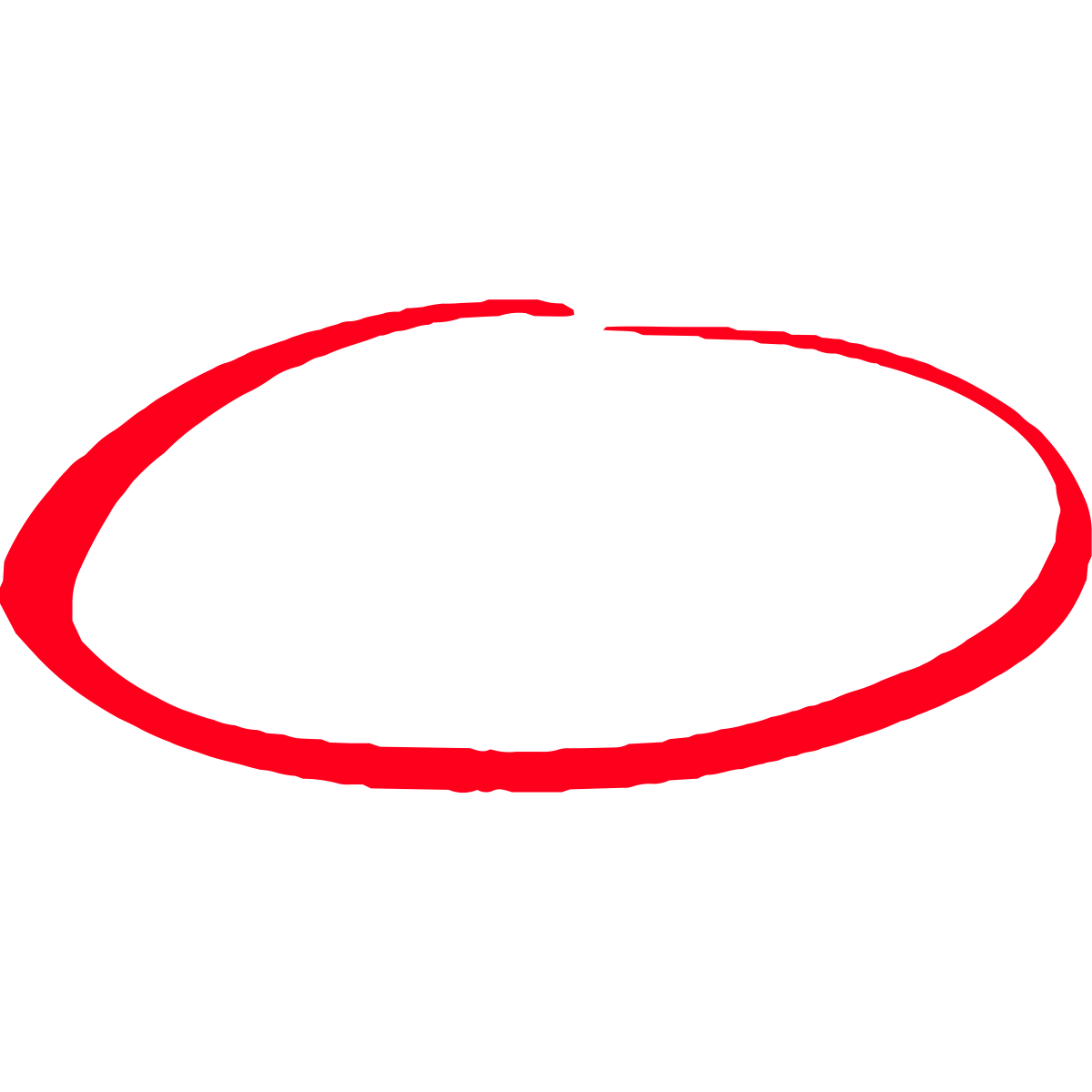 Measurement
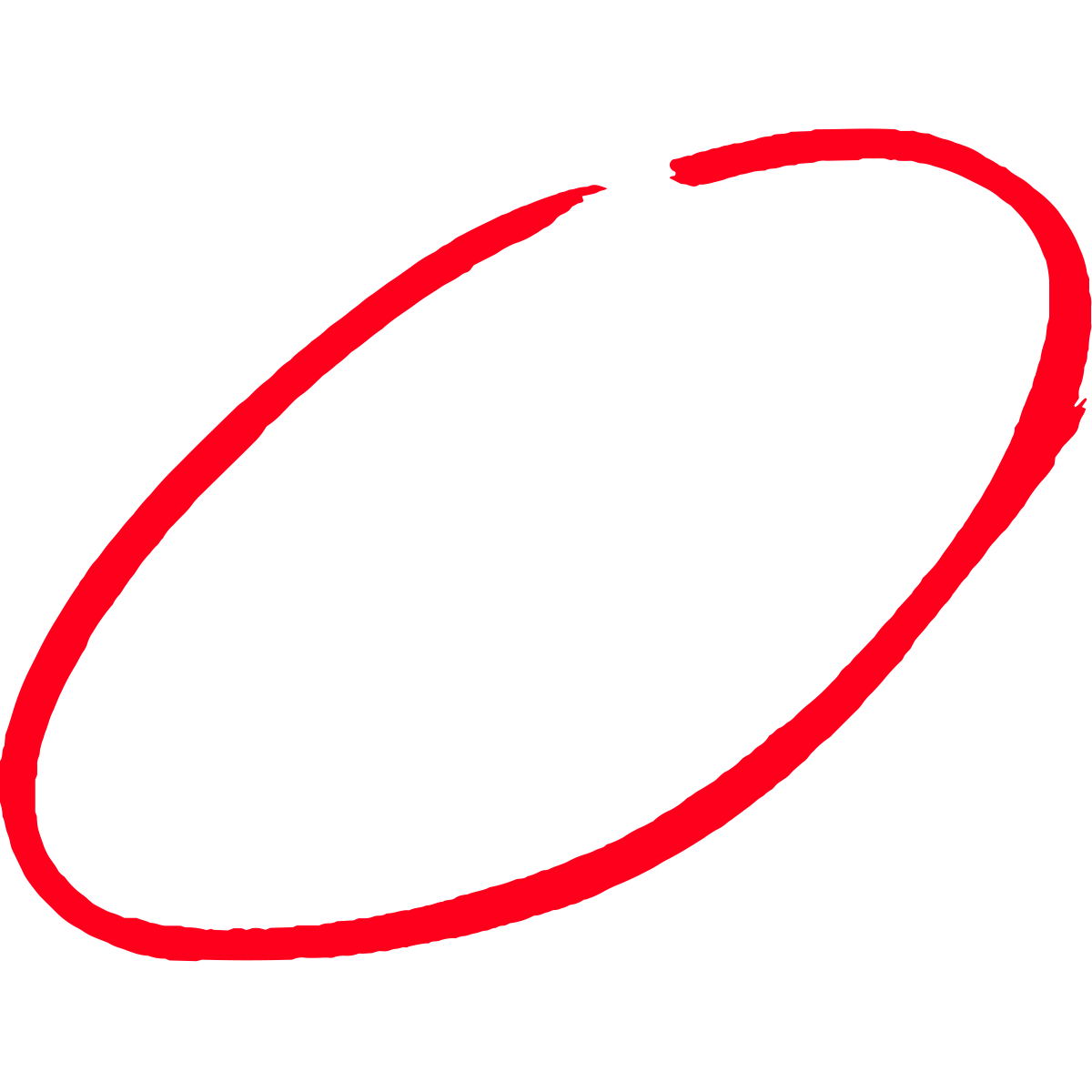 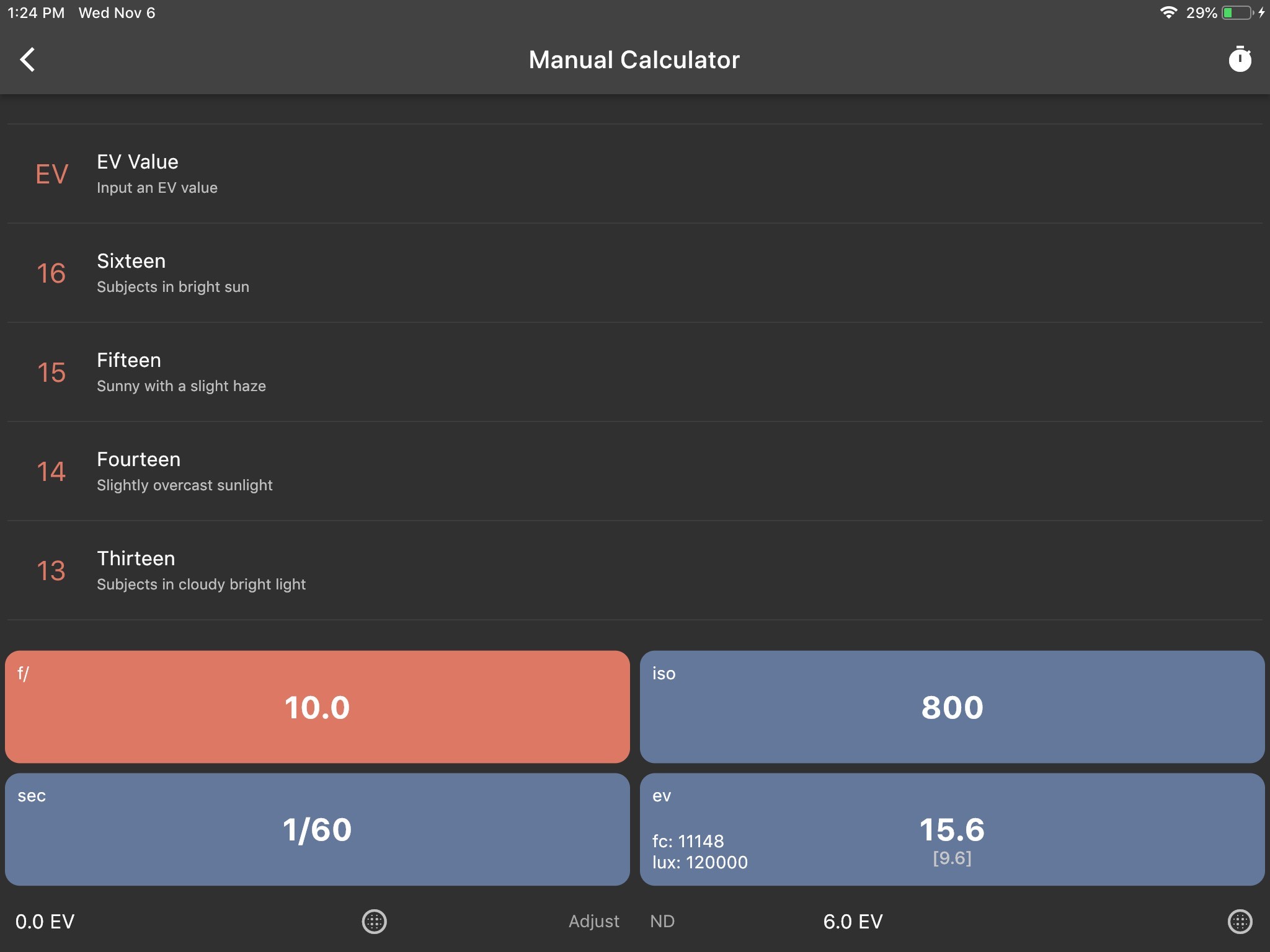 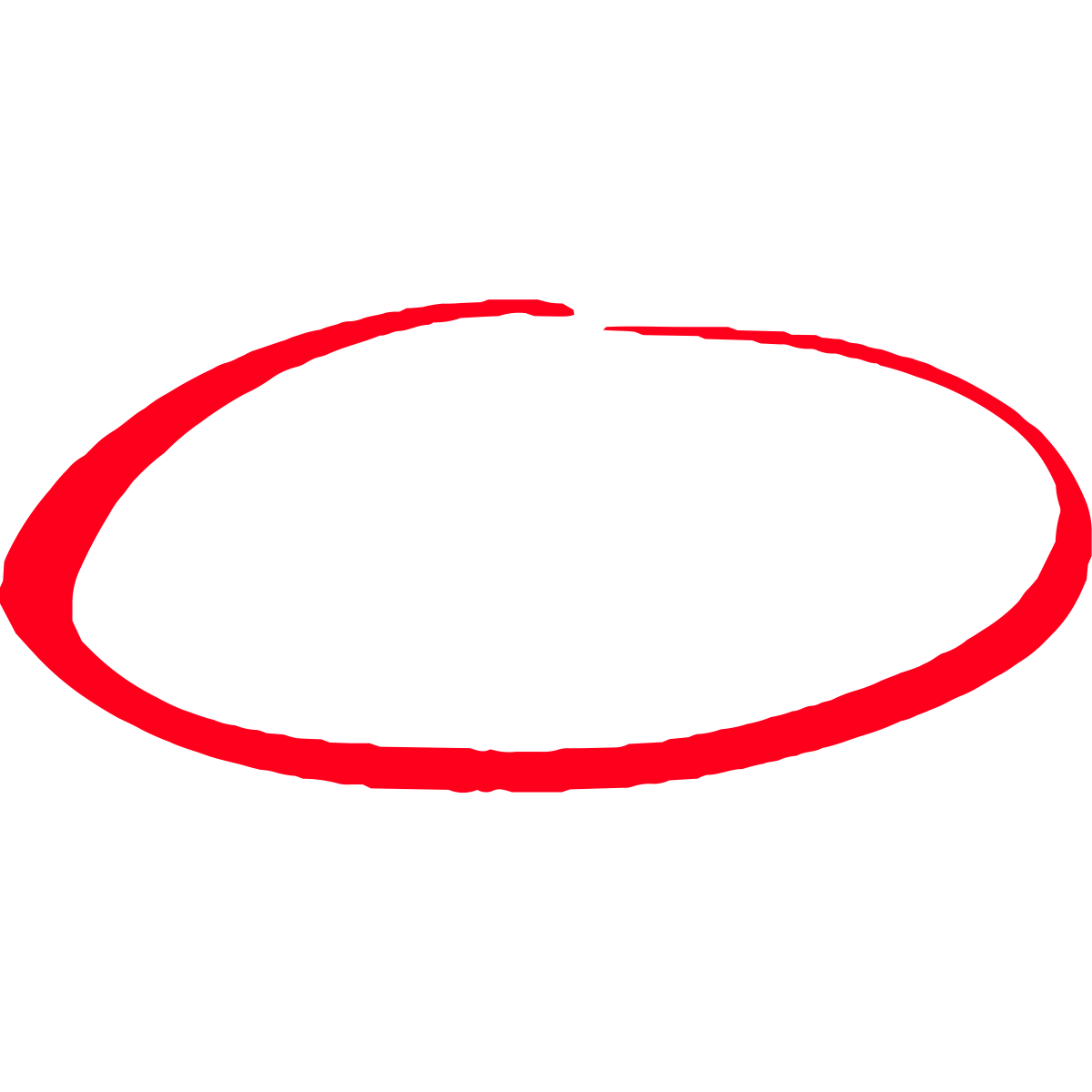 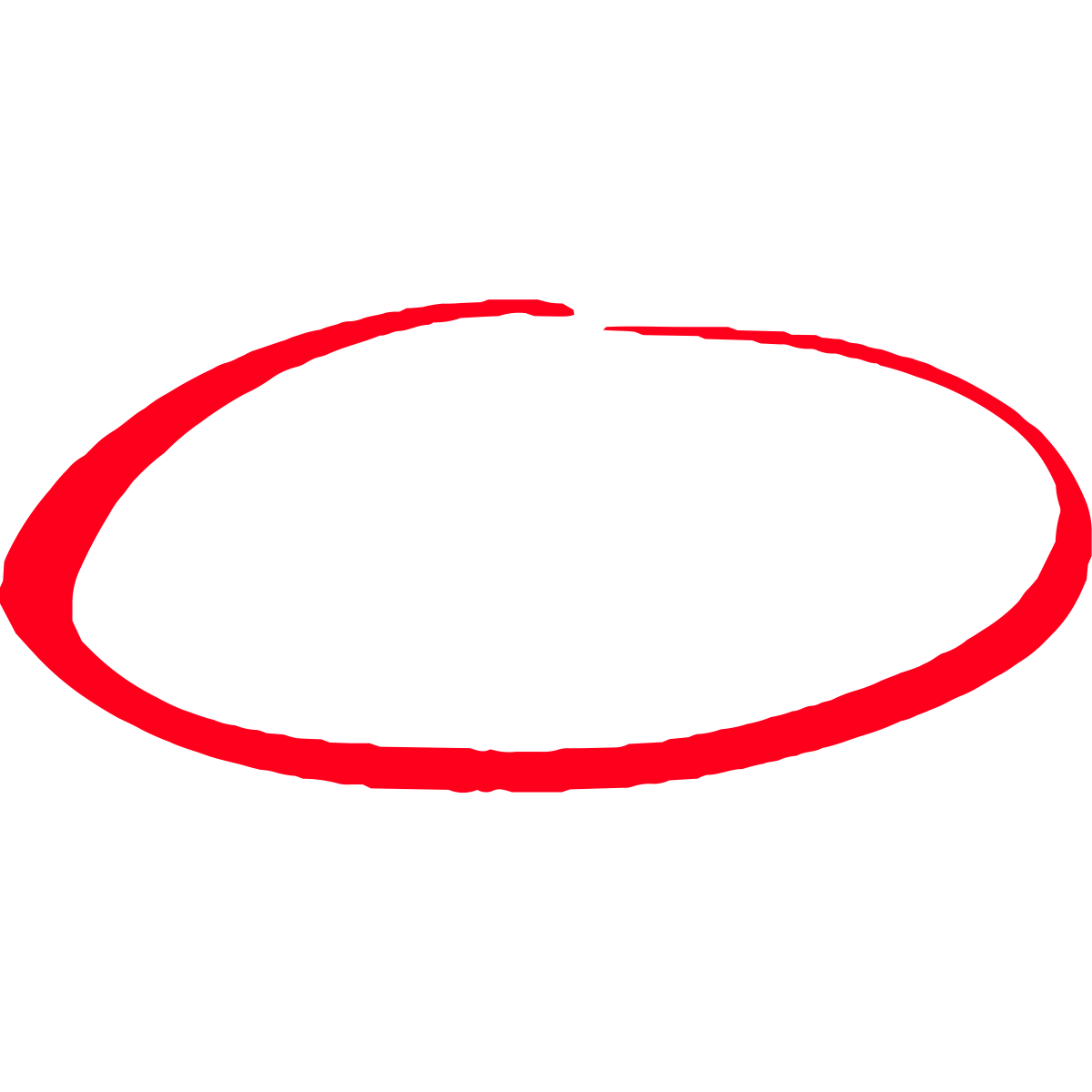 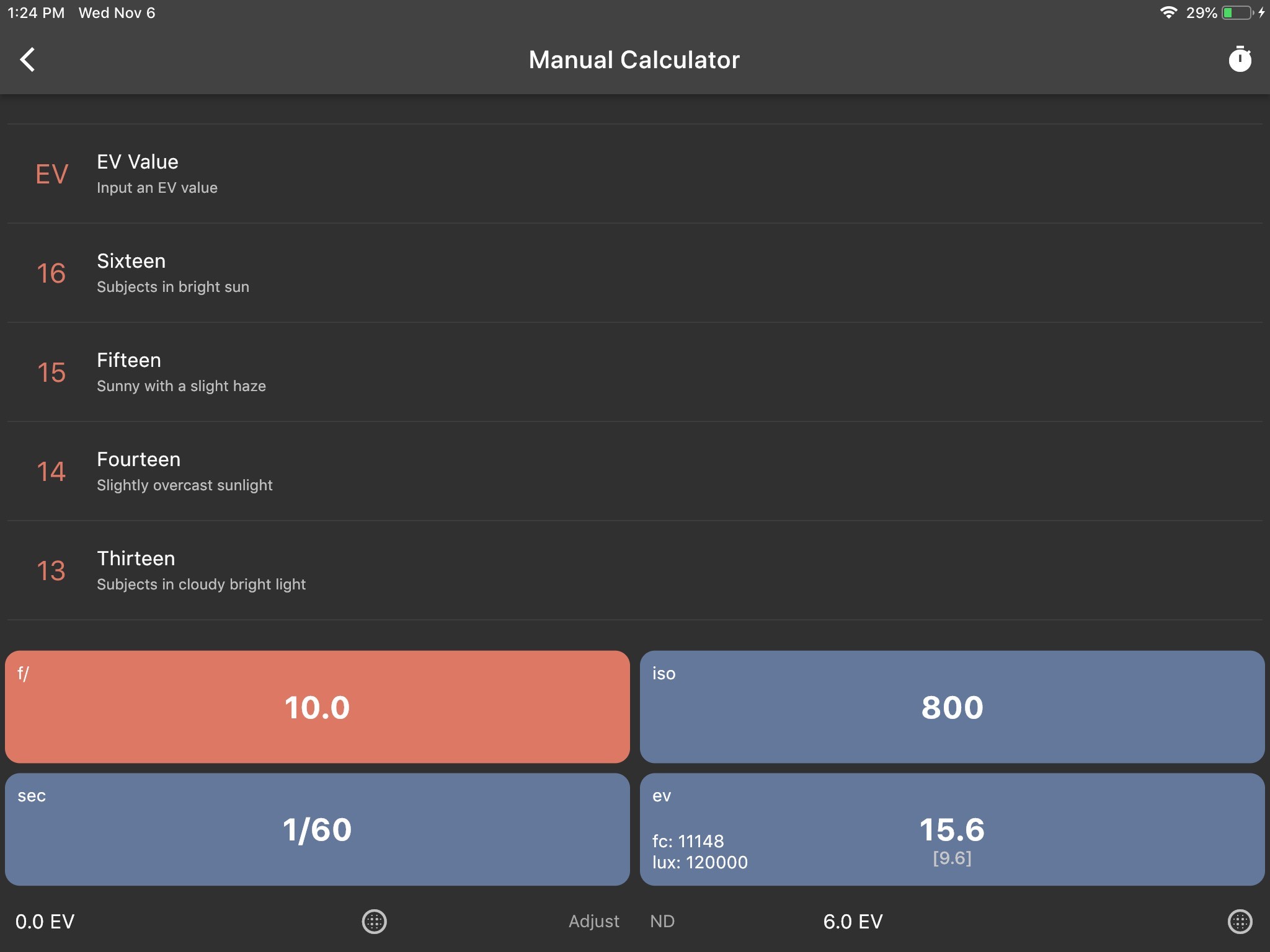 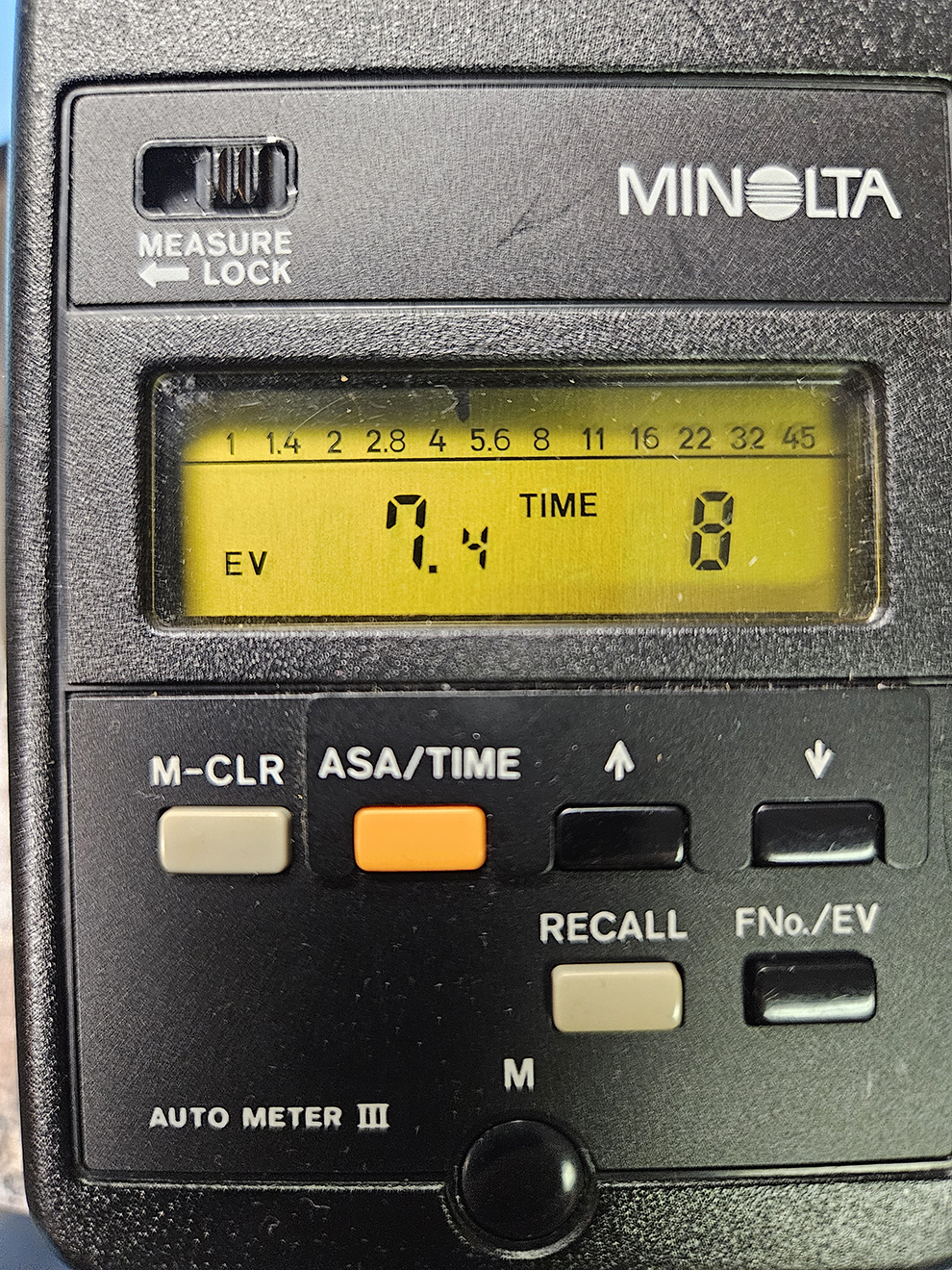 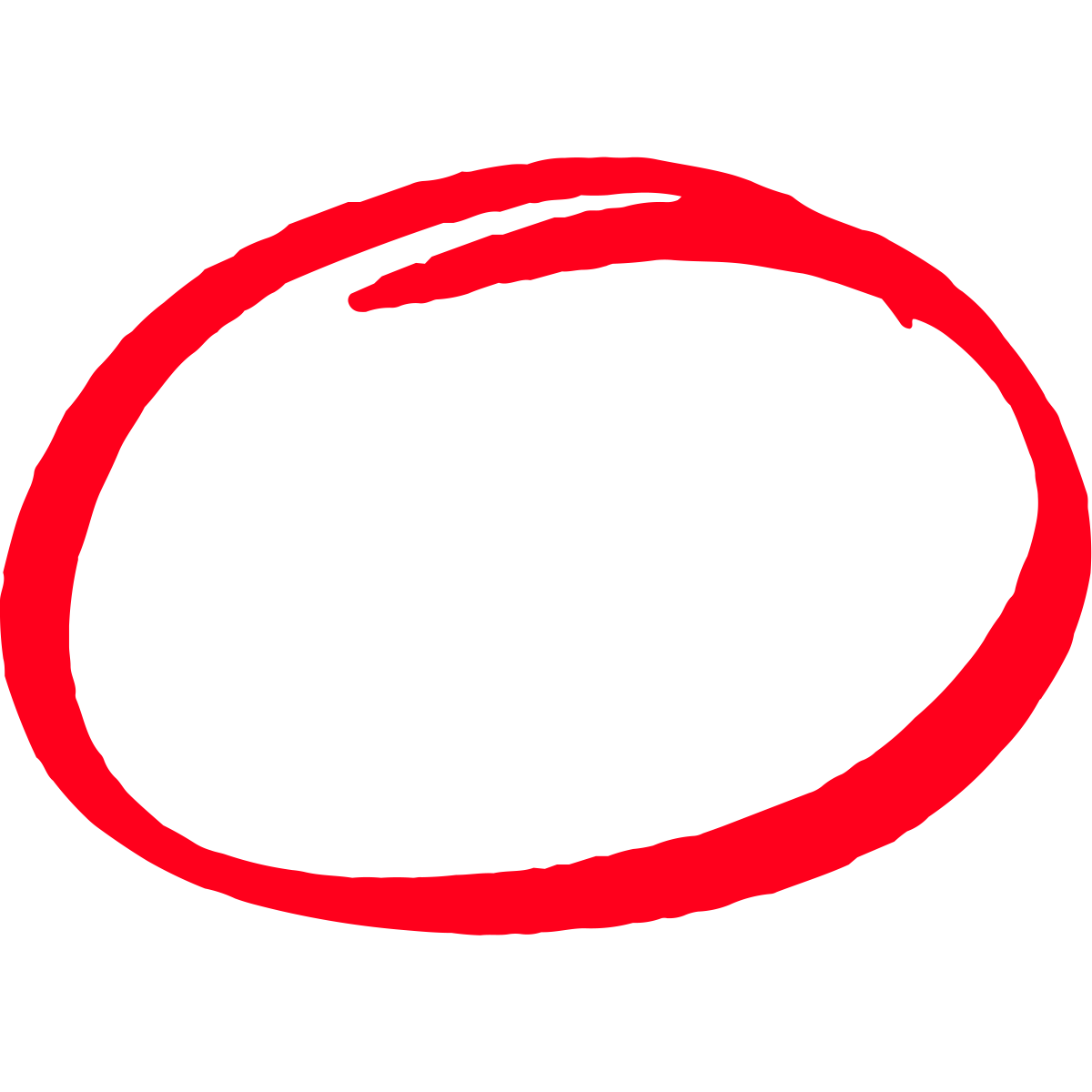 waveform
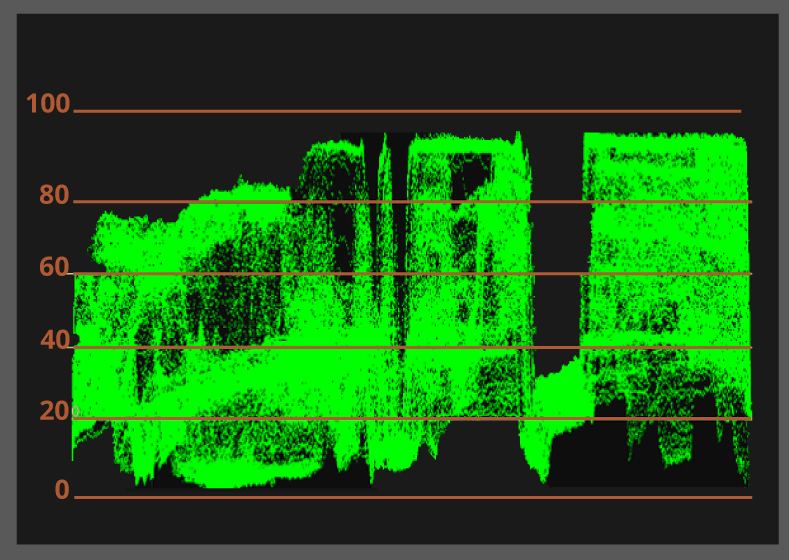 Measurement
50%
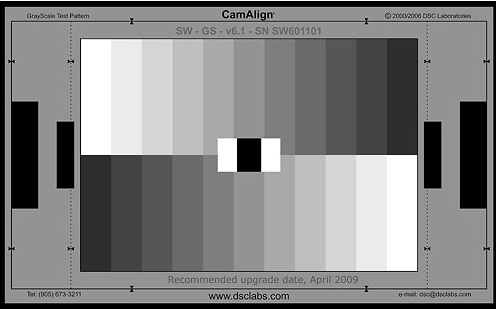 camera
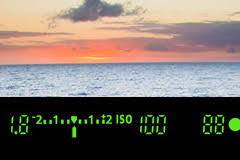 0
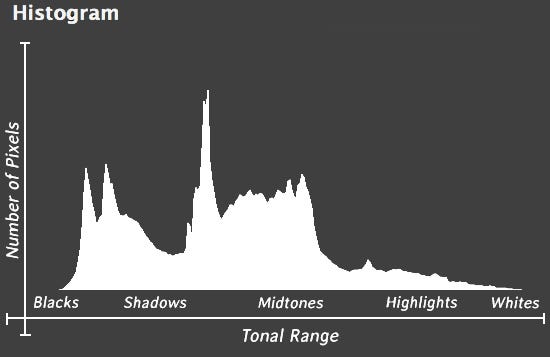 18% gray
(middle gray)
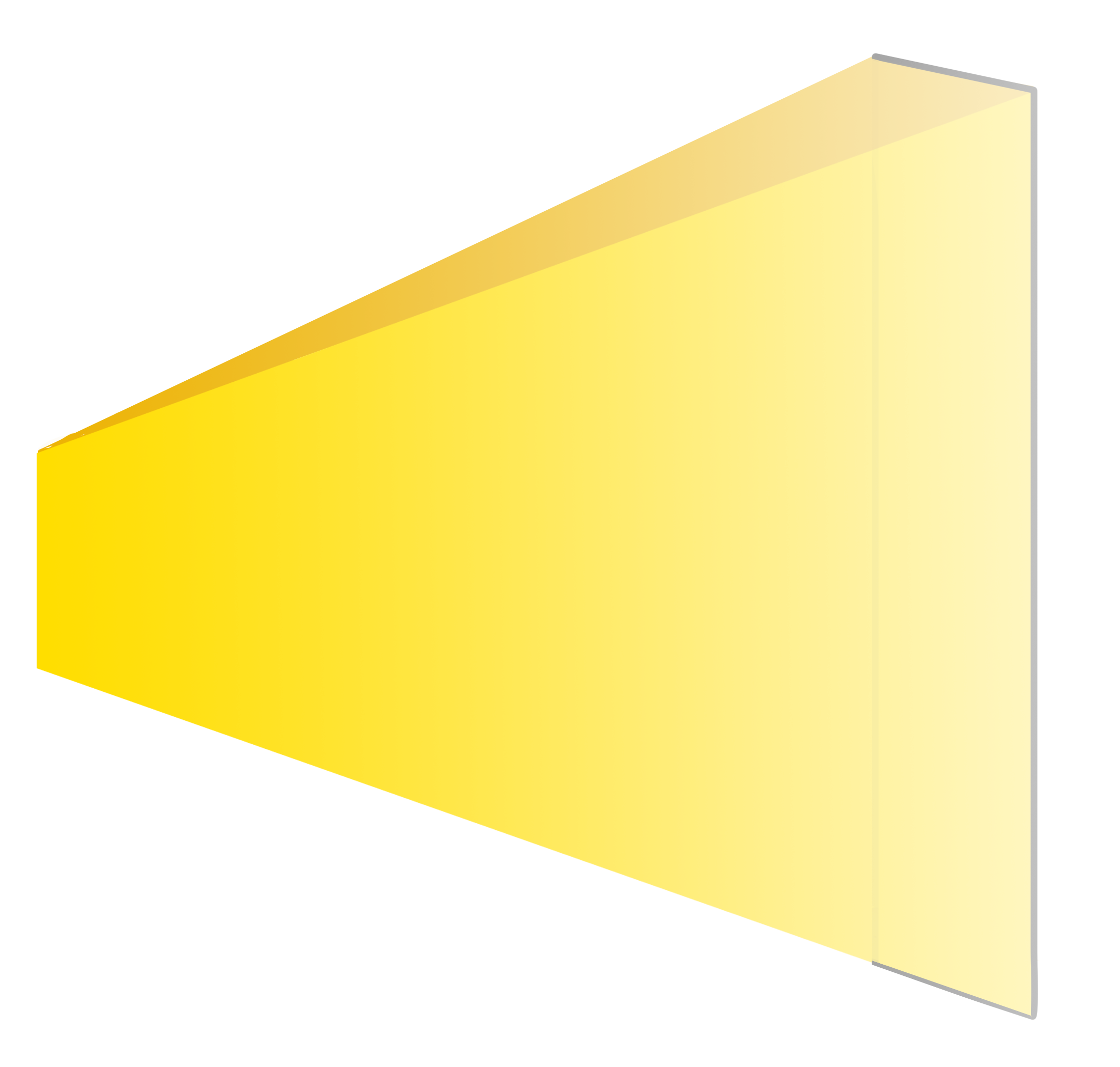 Inverse Square Law
22 = 4
1
4
42 = 16
1
16
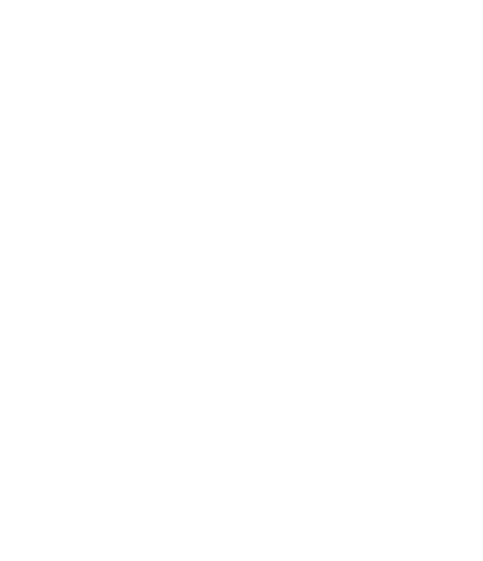 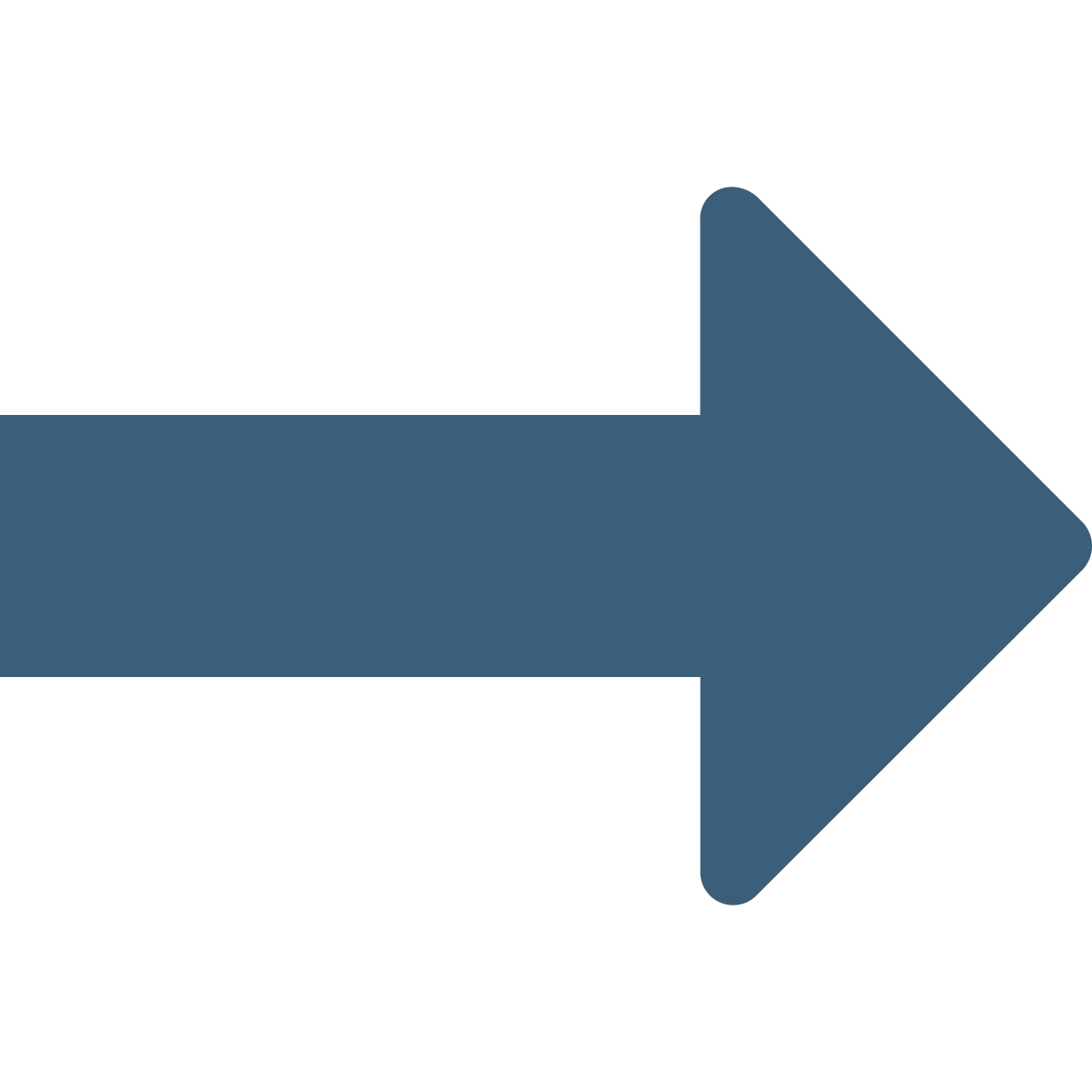 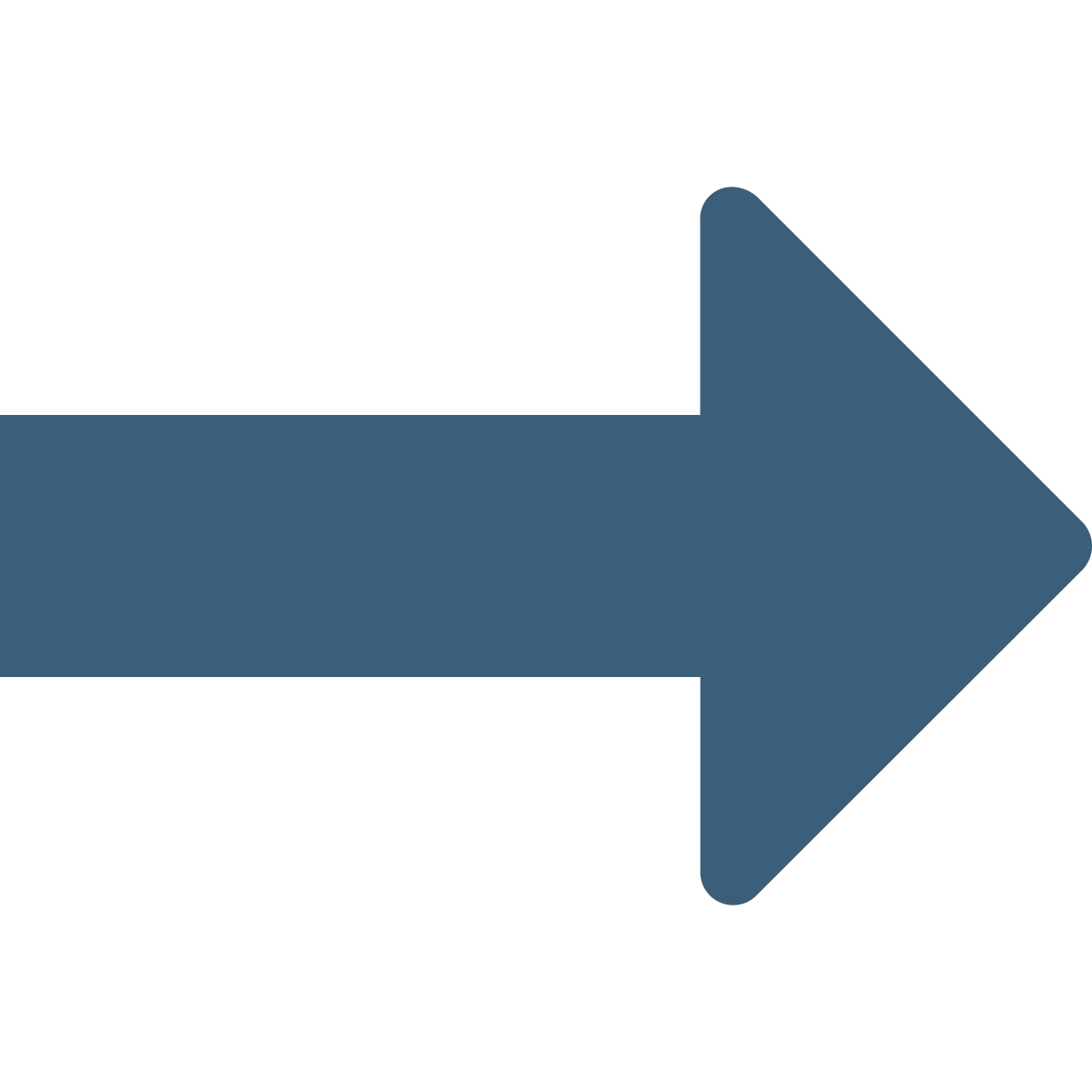 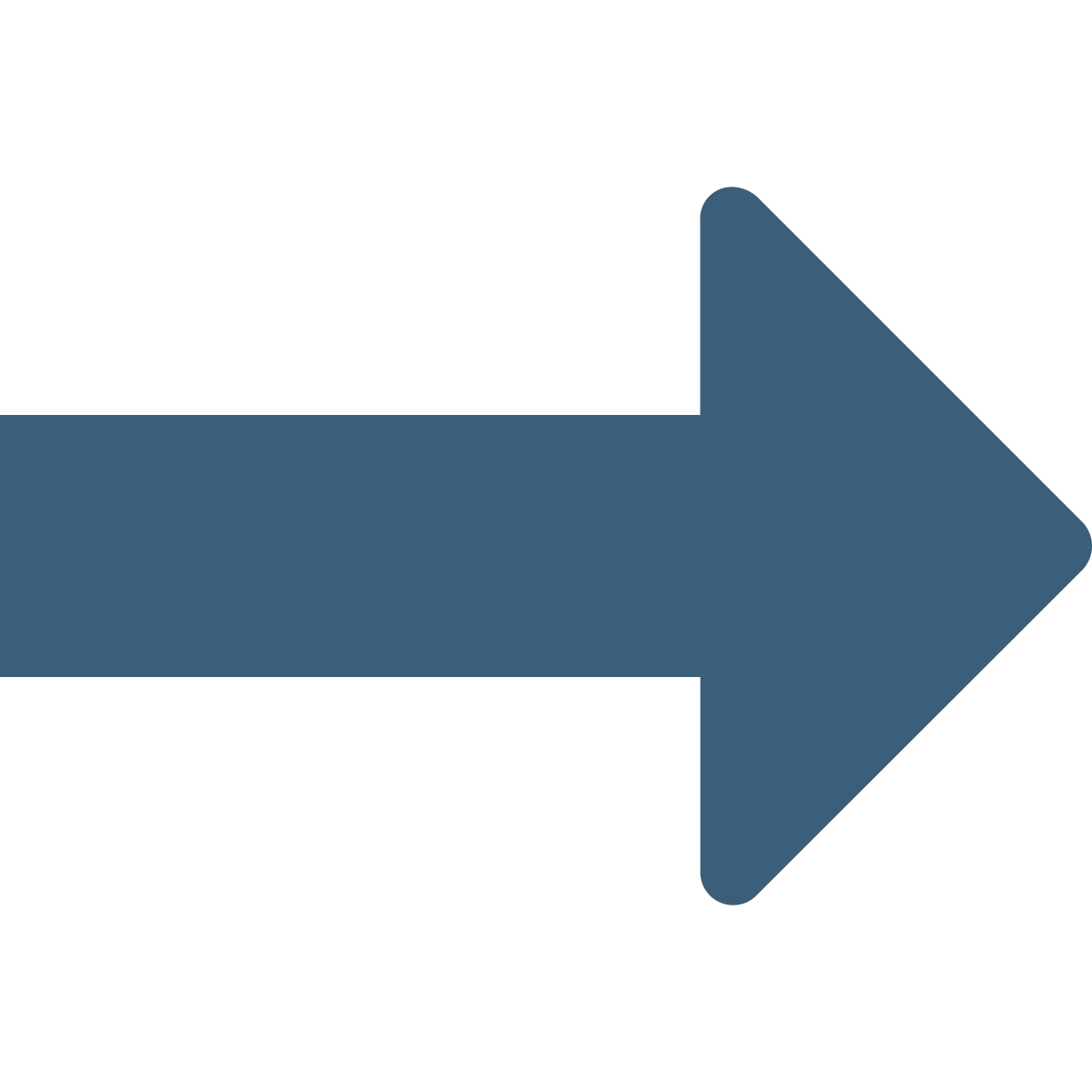 1’
2’
4’
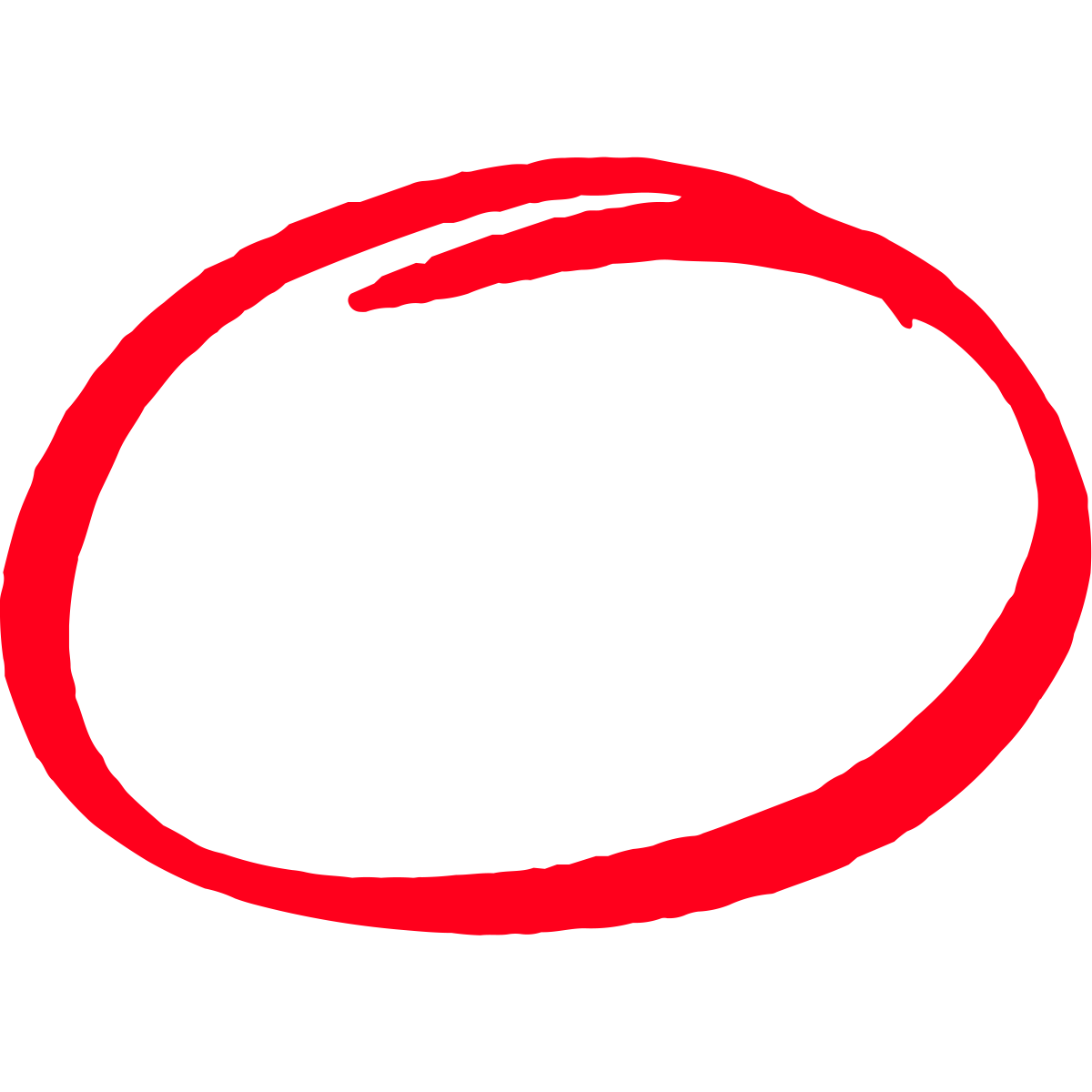 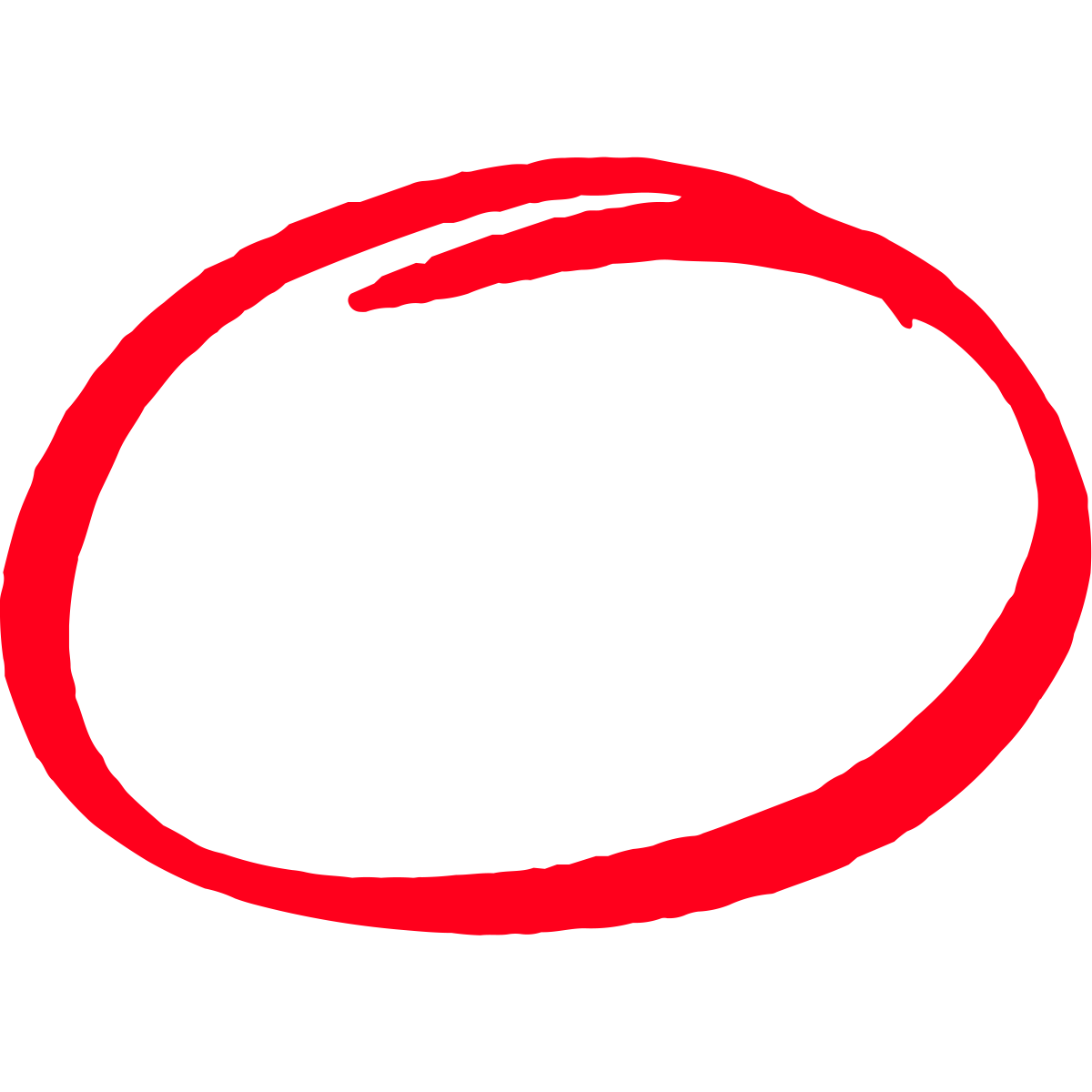 lux
100
25
6.25
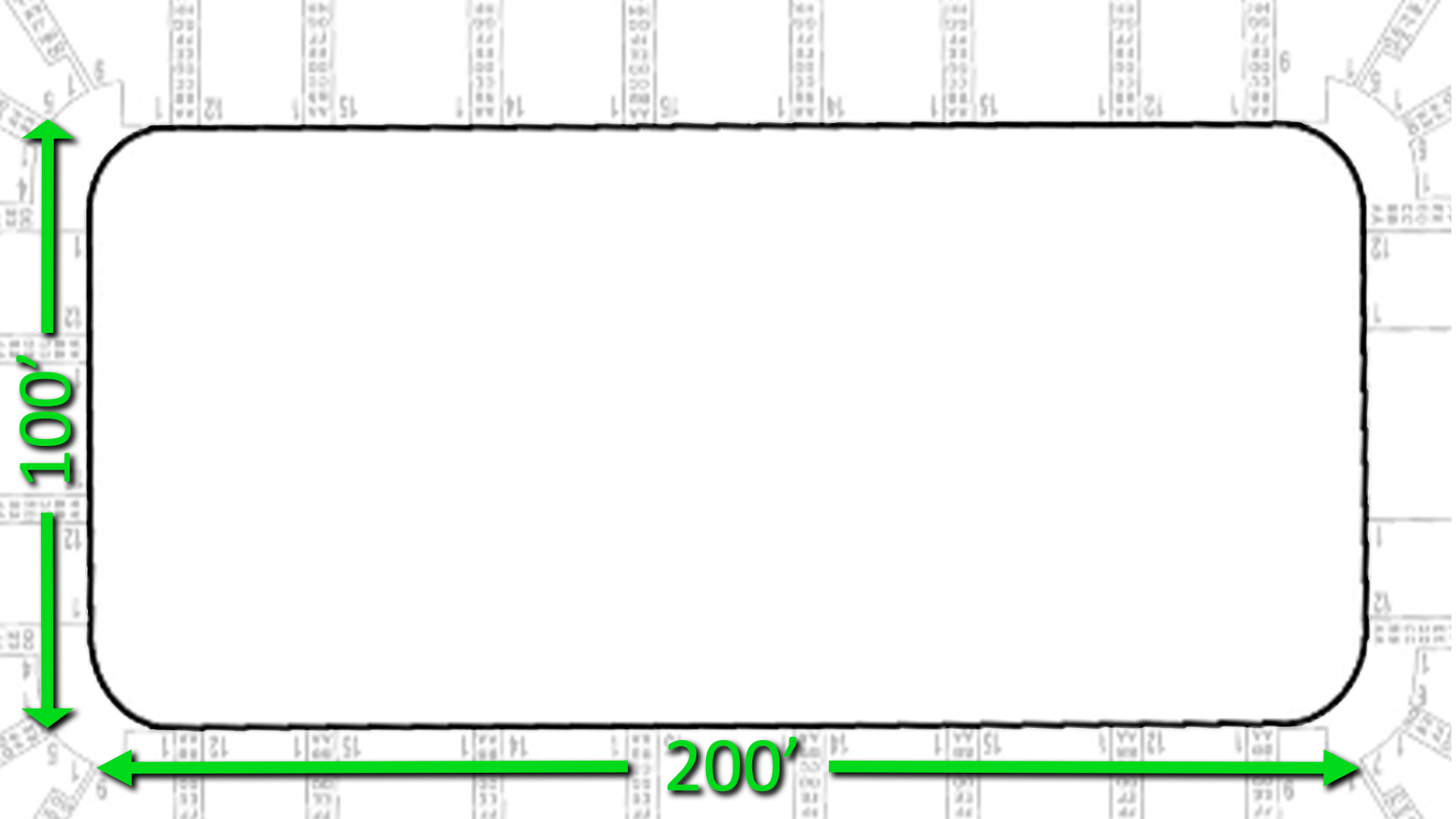 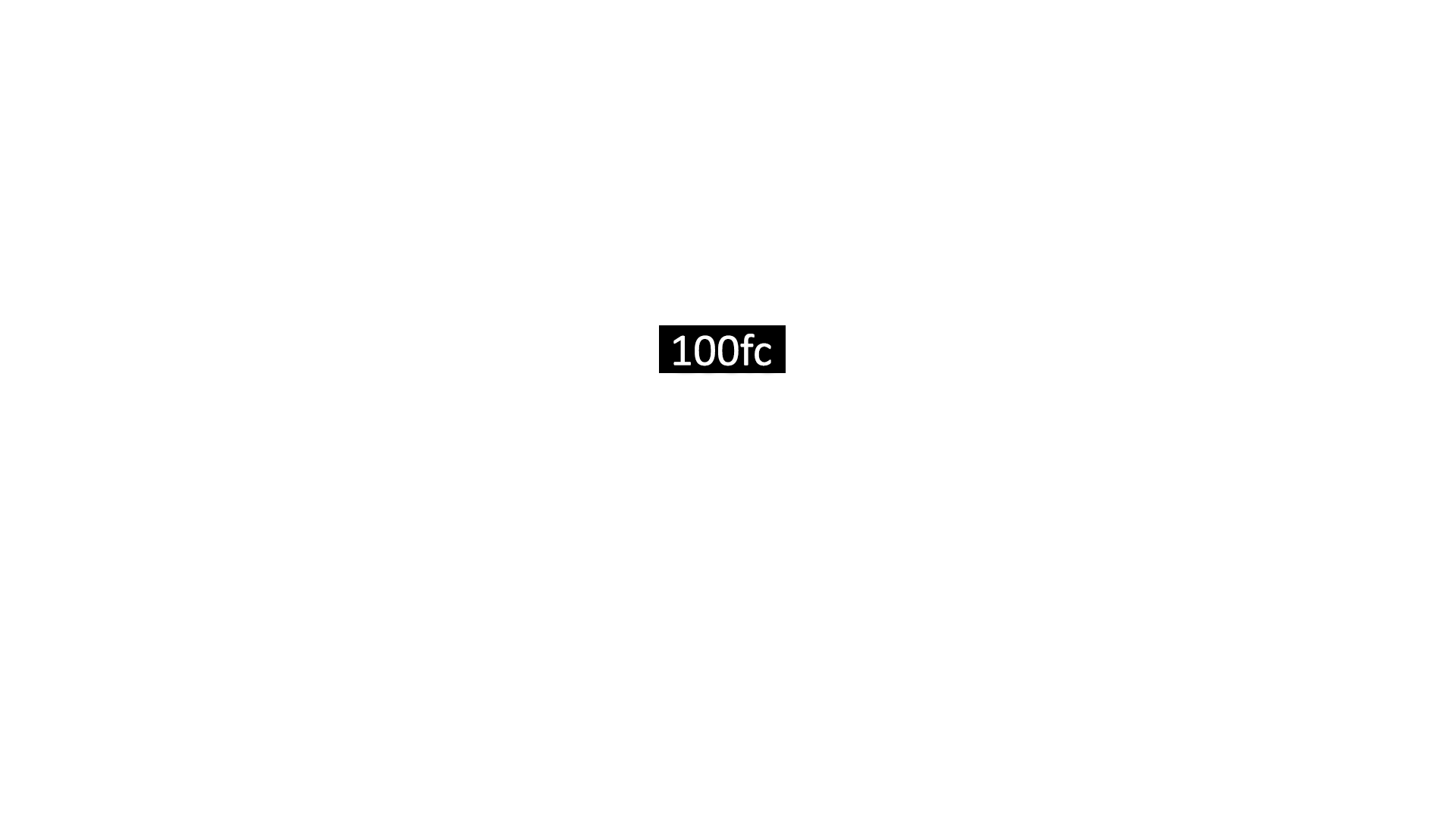 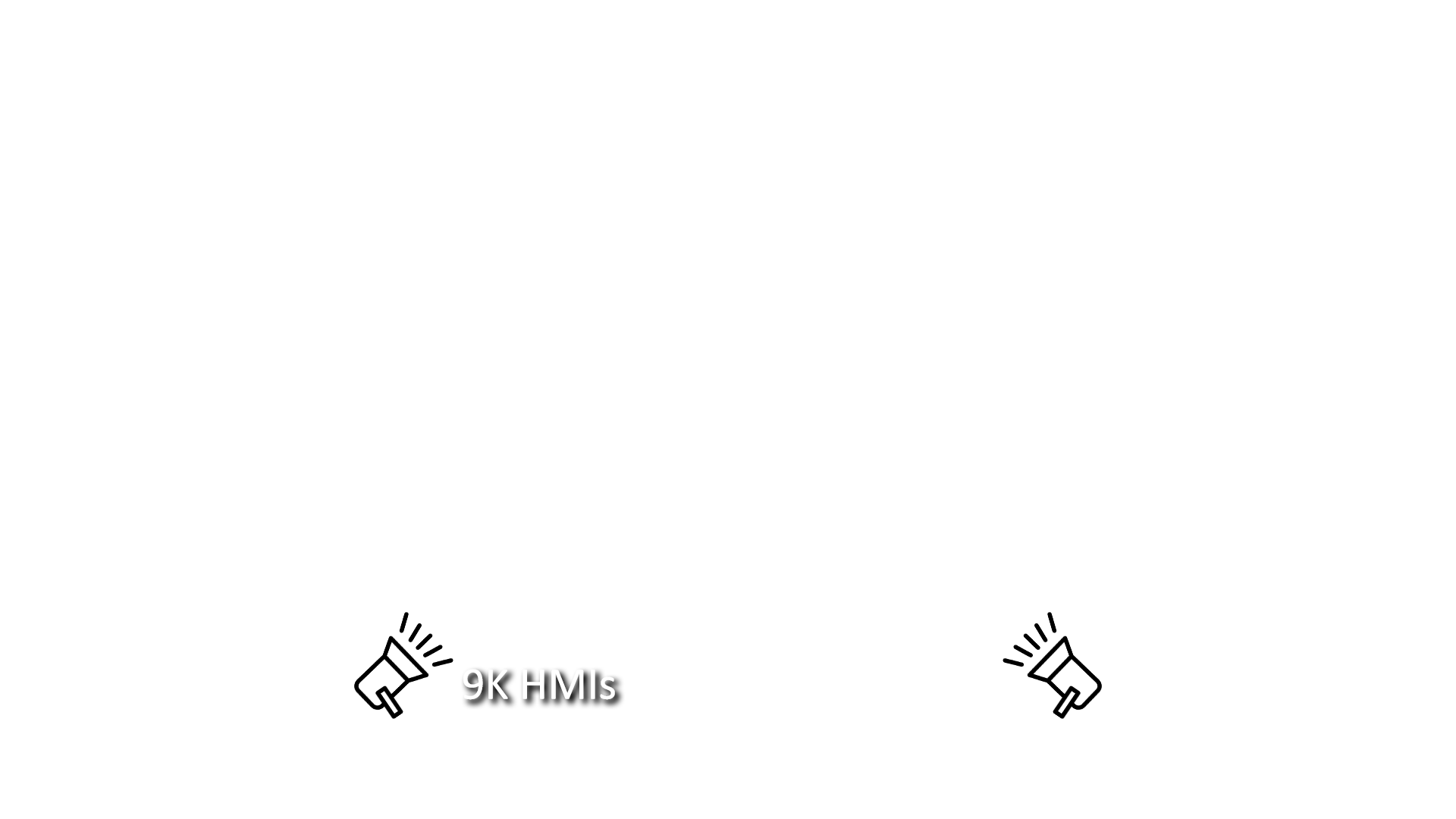 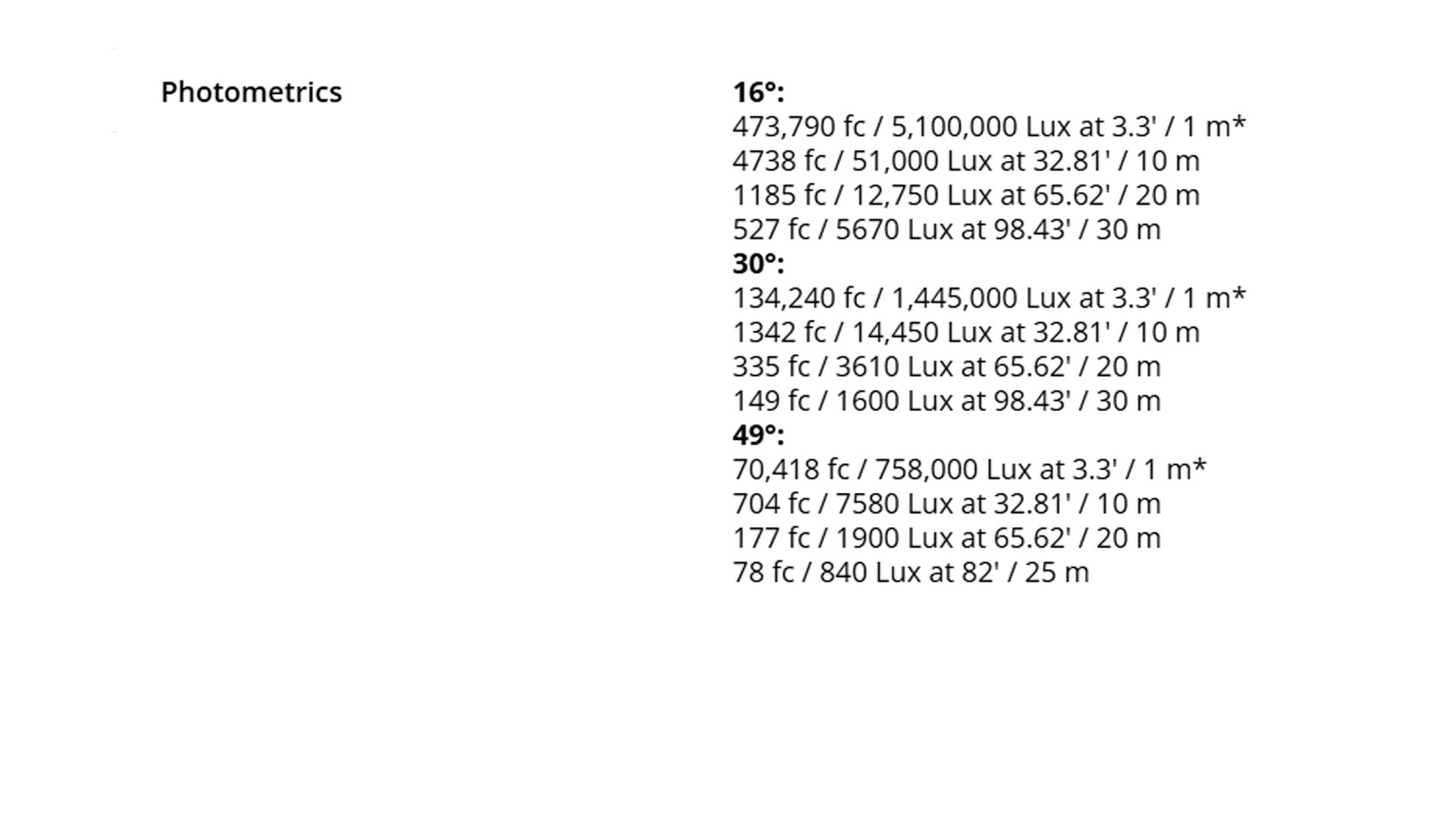 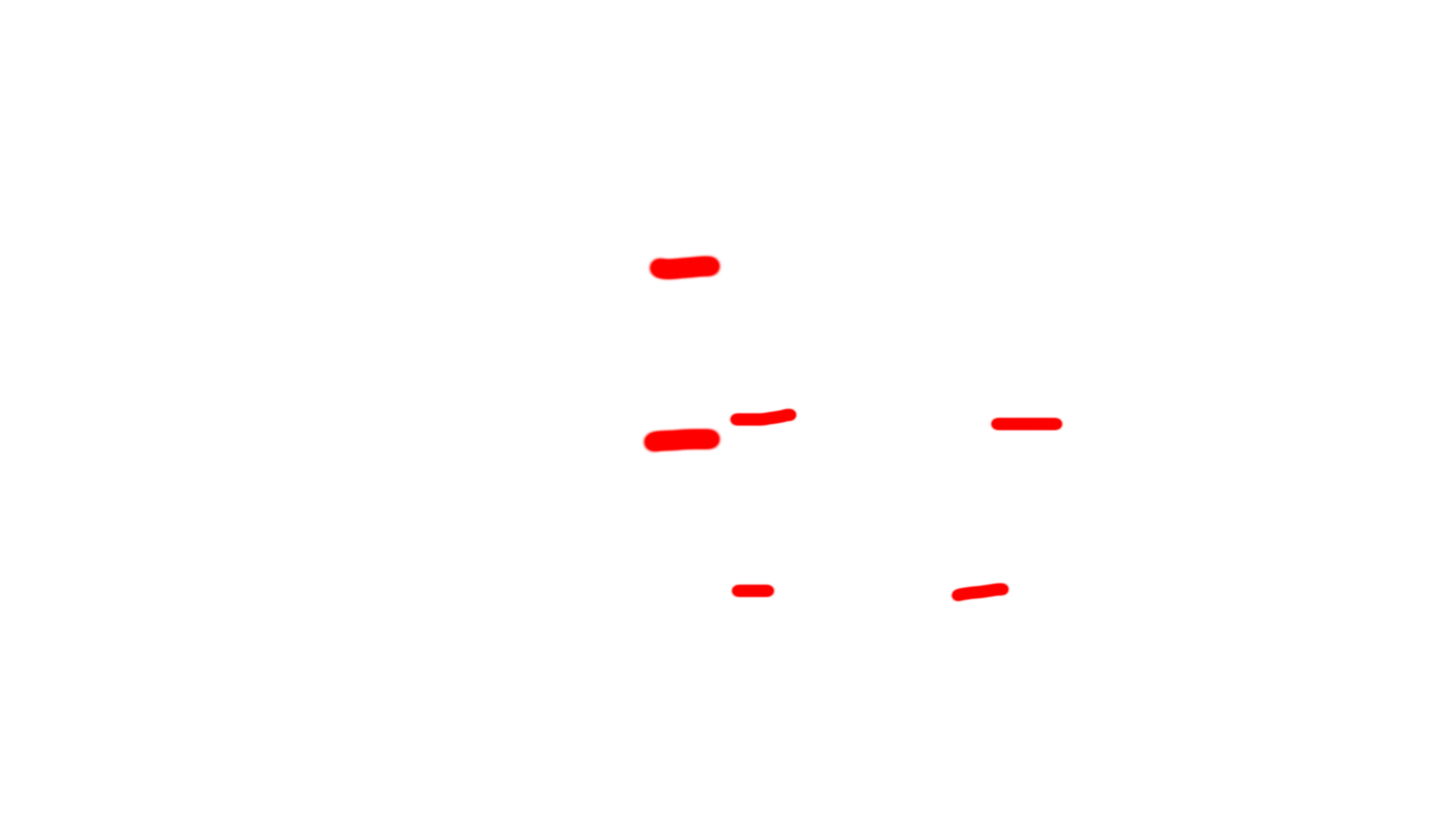 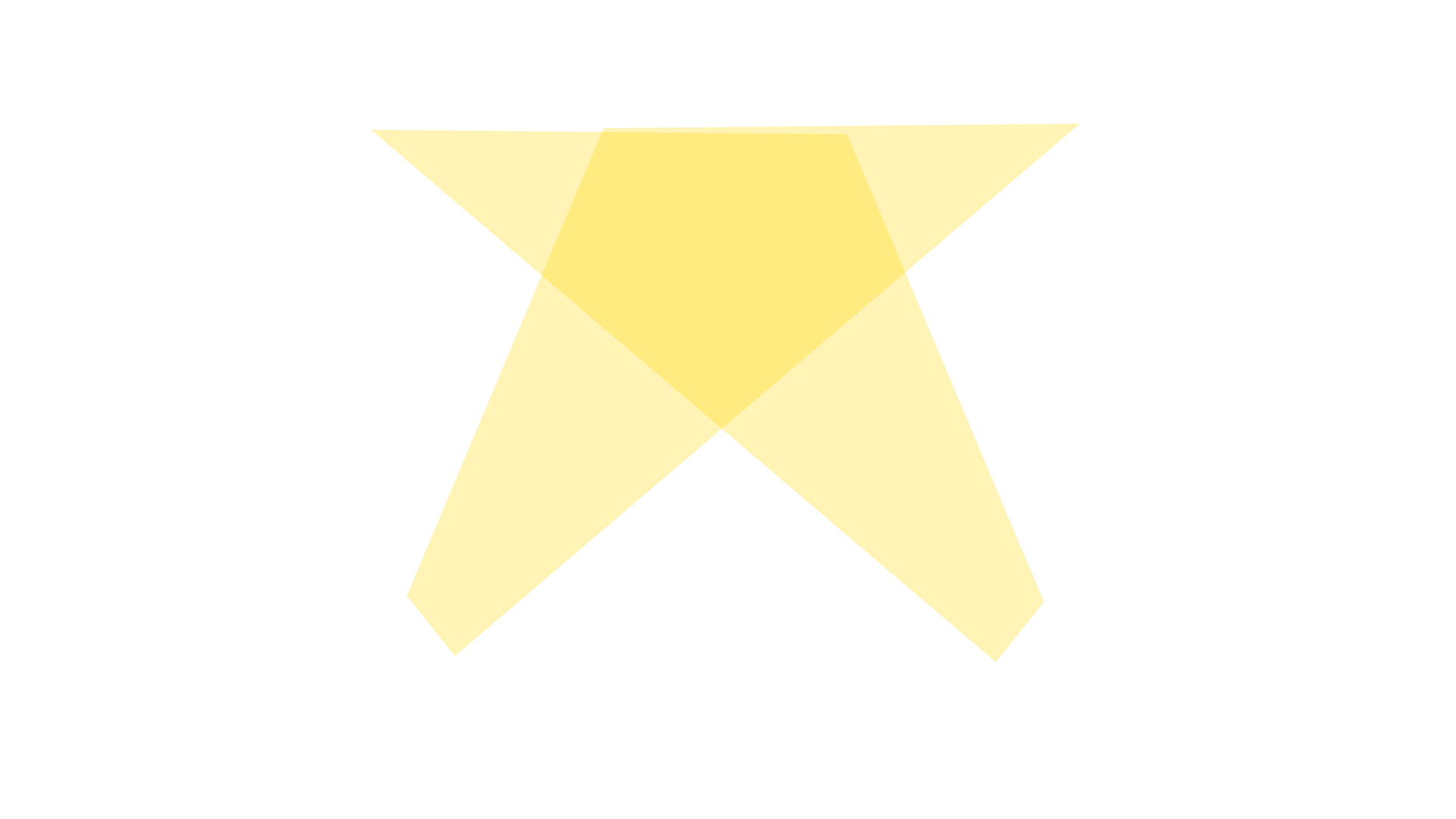 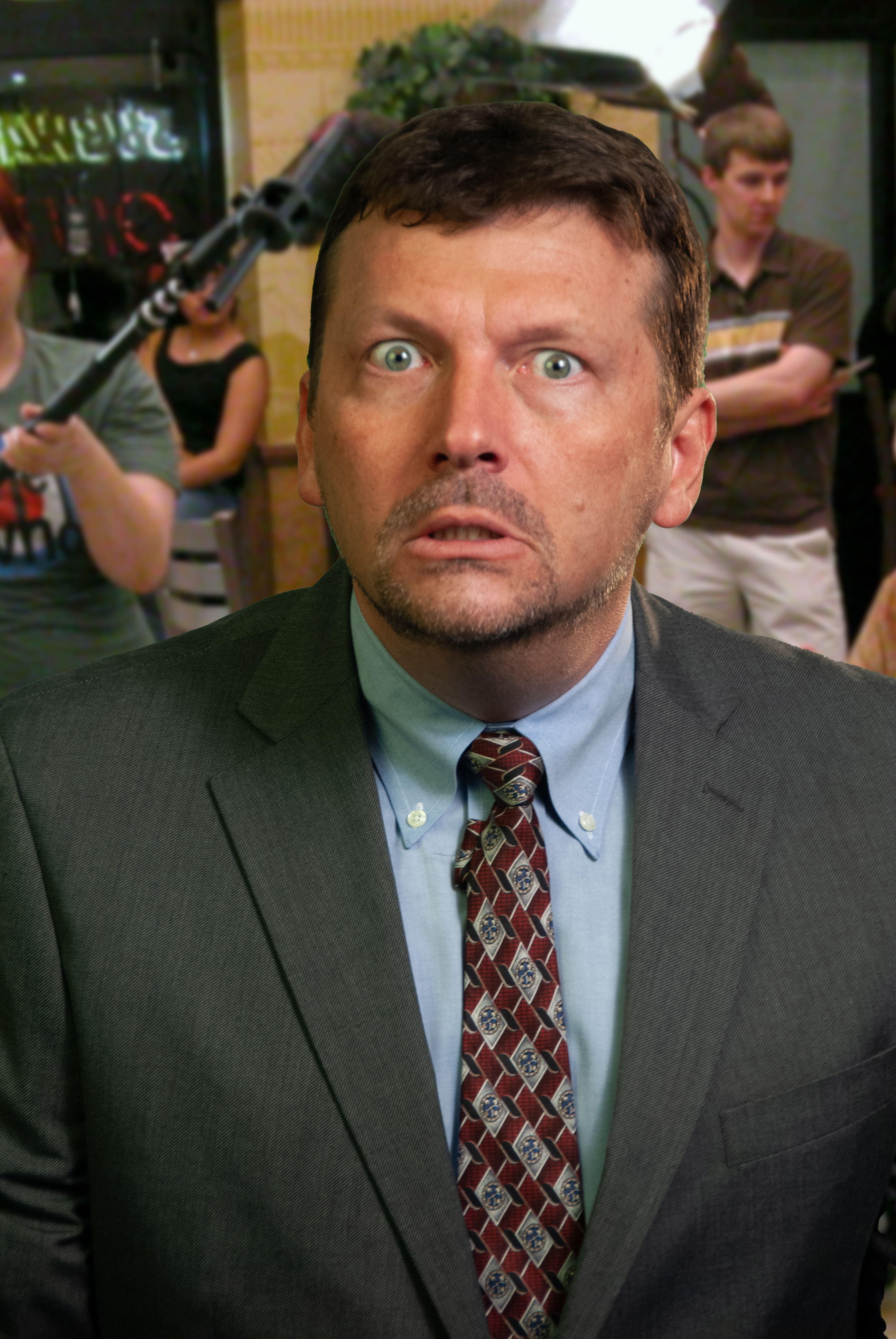 How much light does it take to get a “good” exposure?
You’re 
FIRED!
If you walk the lights in to 25’ away, you need only ¼ the light, but the coverage is smaller.
Even at an F4 if the room started dark, you still need 20-30 lux or fc to get the exposure.
2500W HMI
1500W LED
300W LED
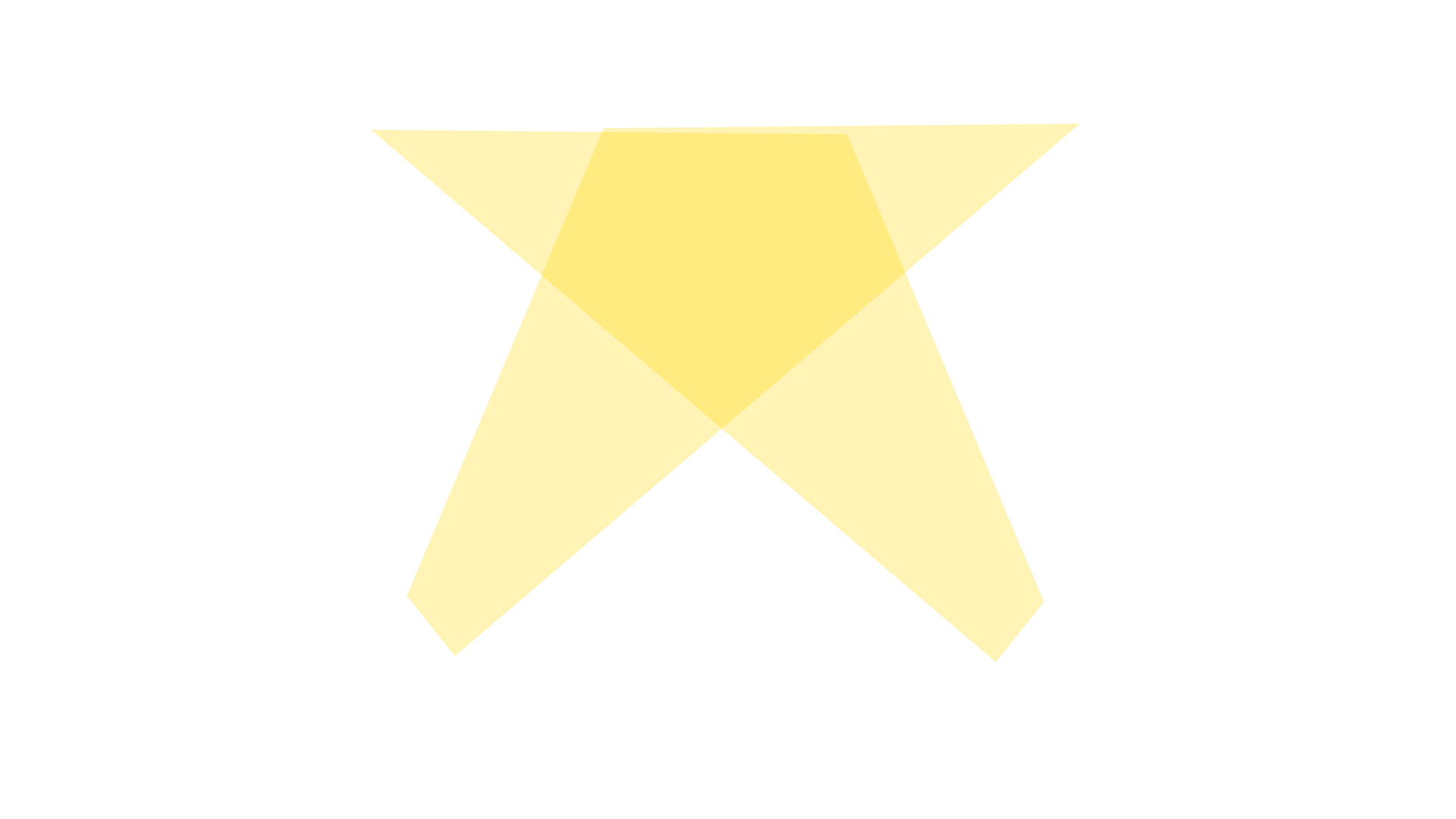 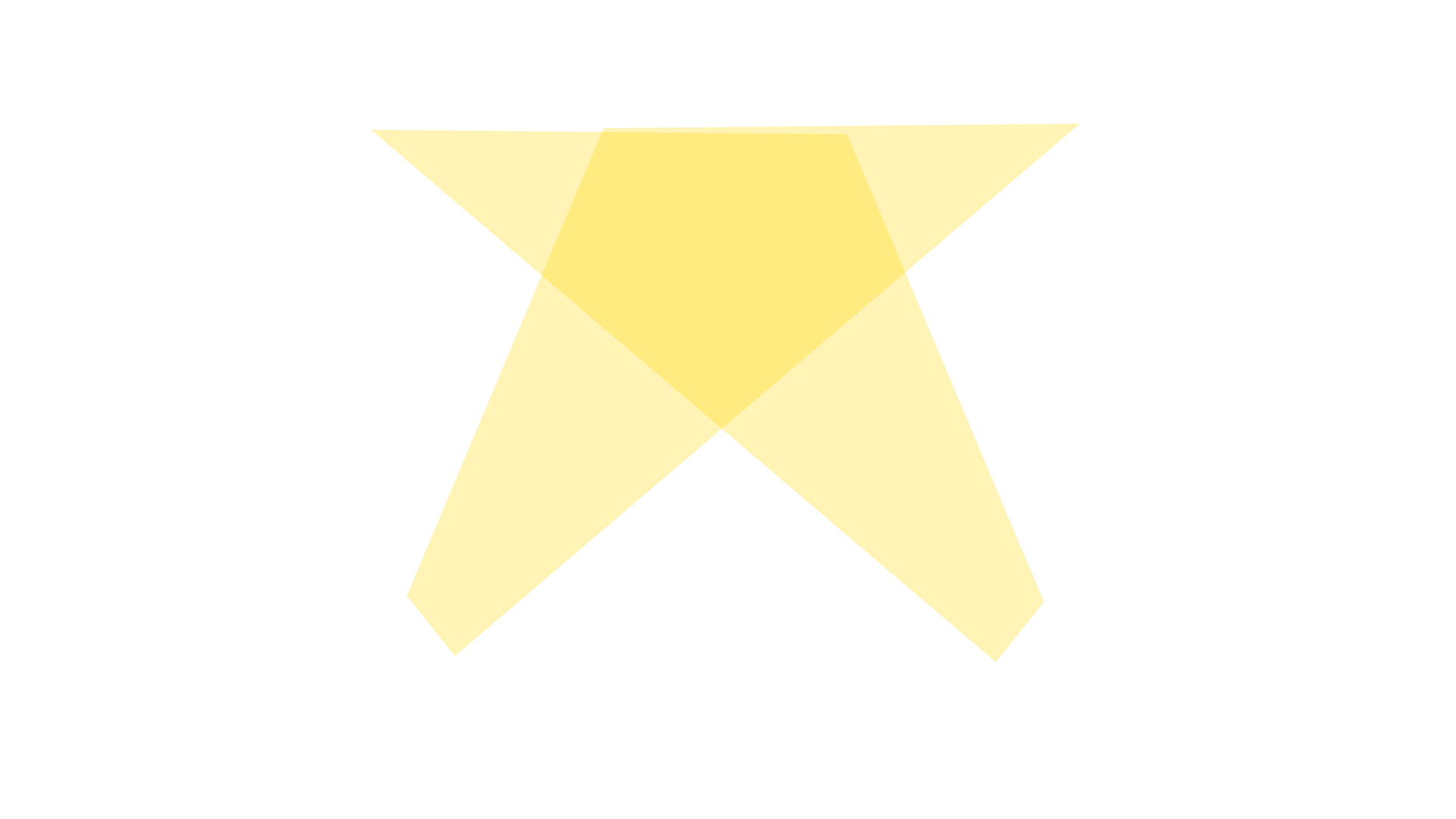 800 iso 1/60 f8
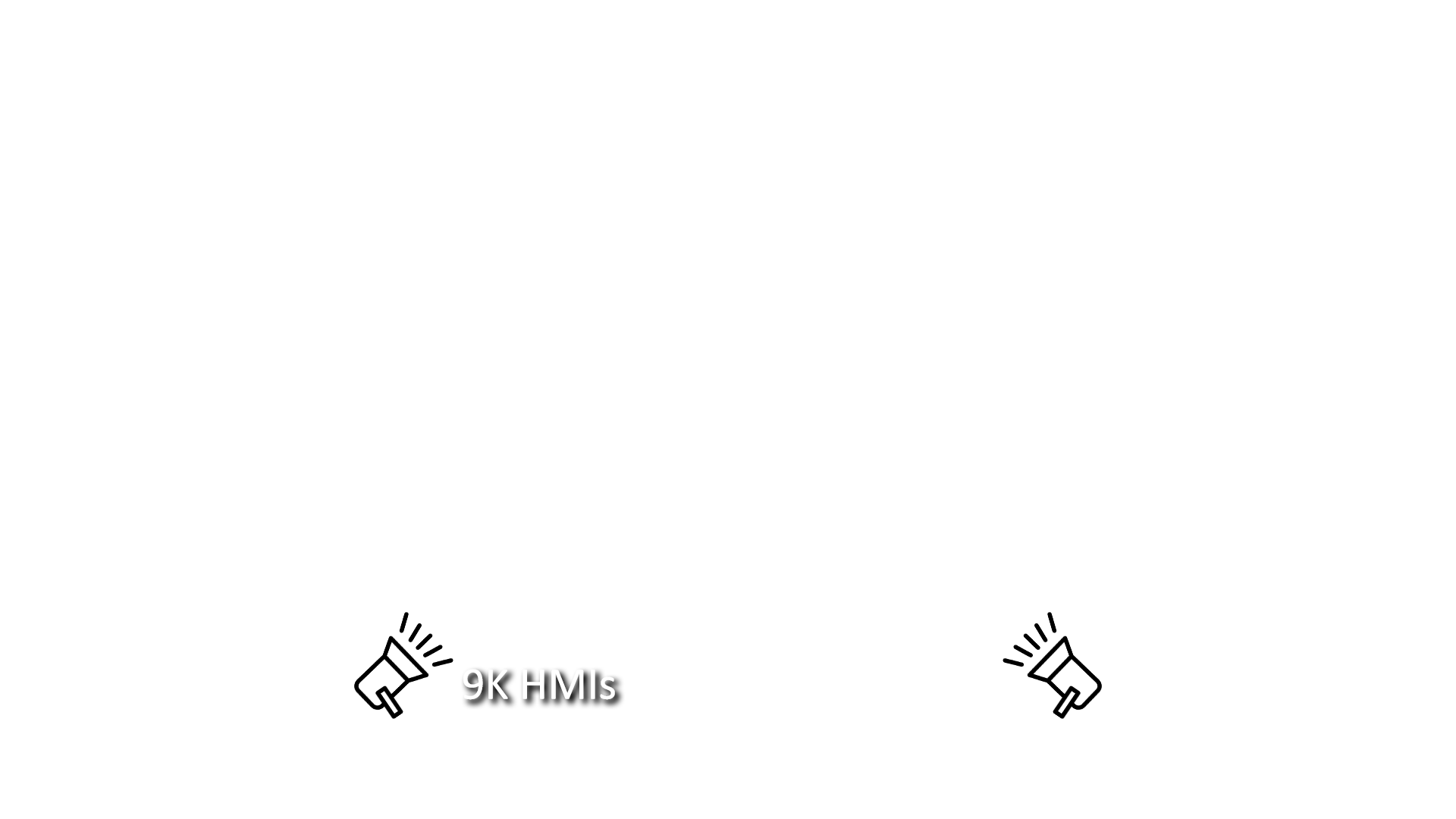 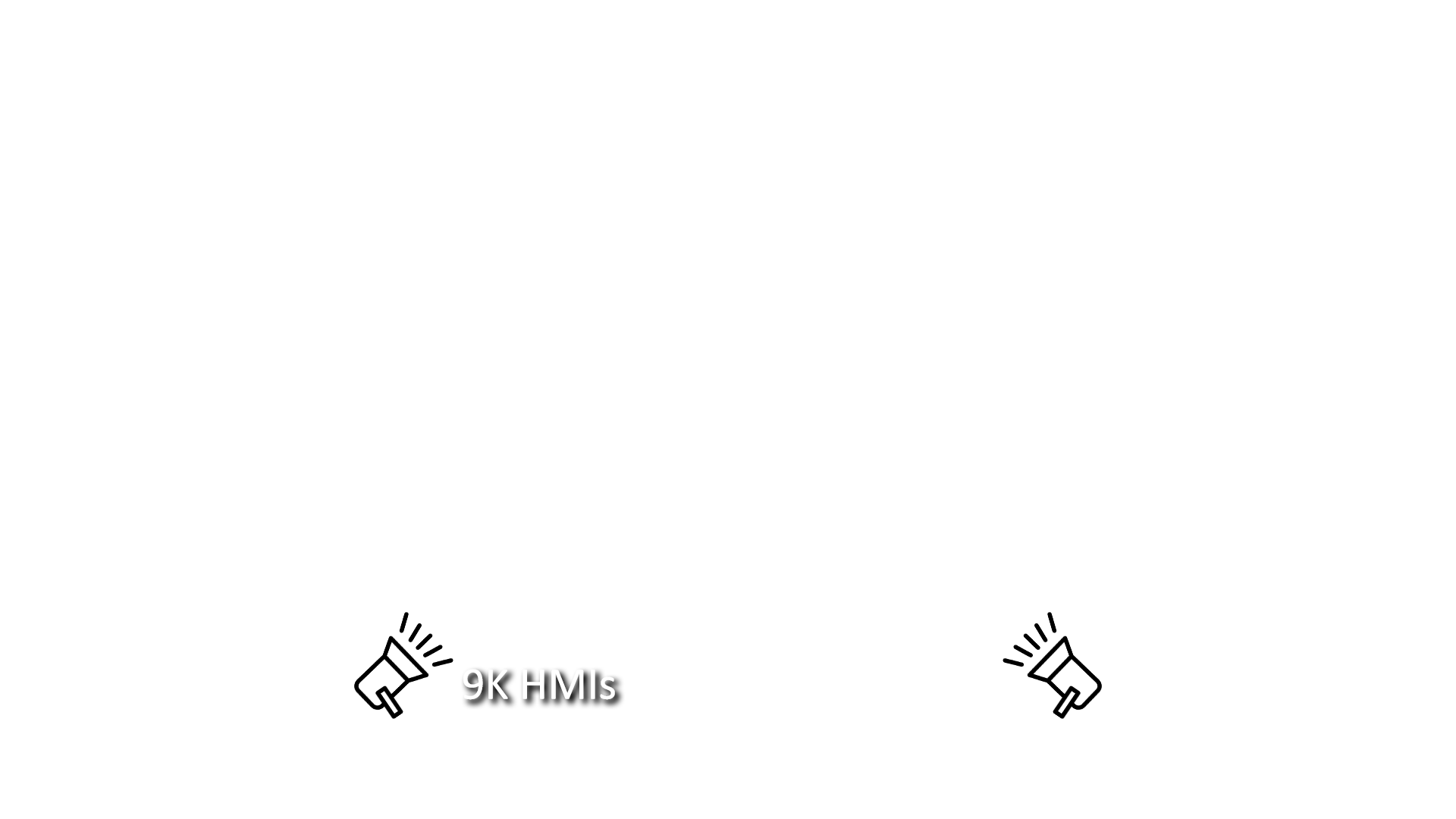 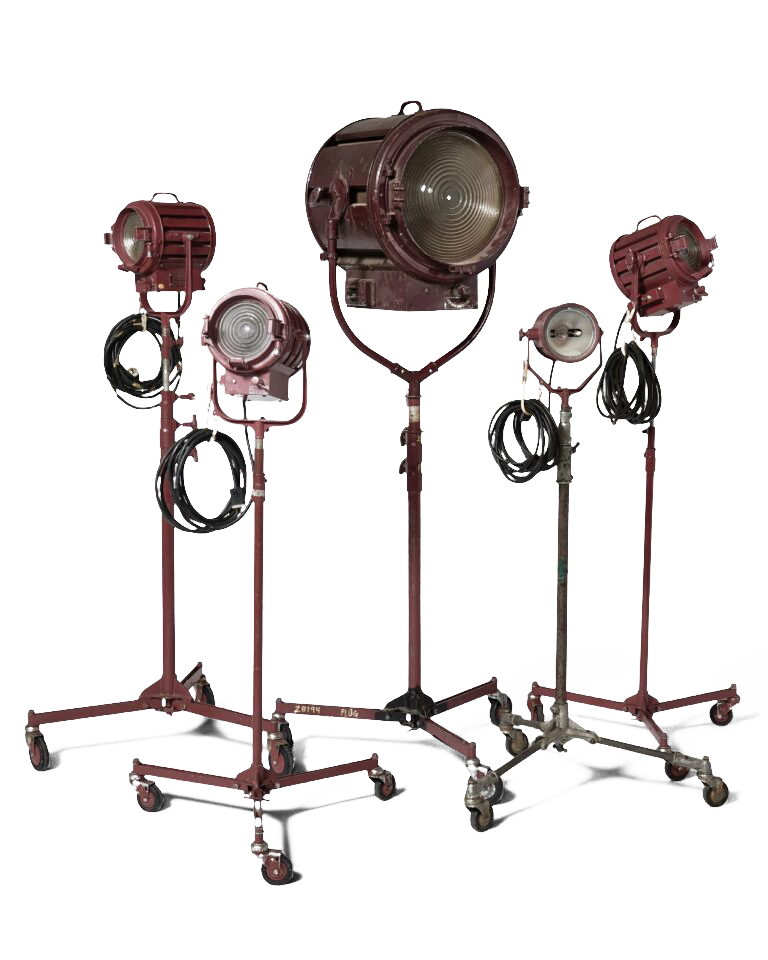 Rule of thumb
Wattage (power consumption)
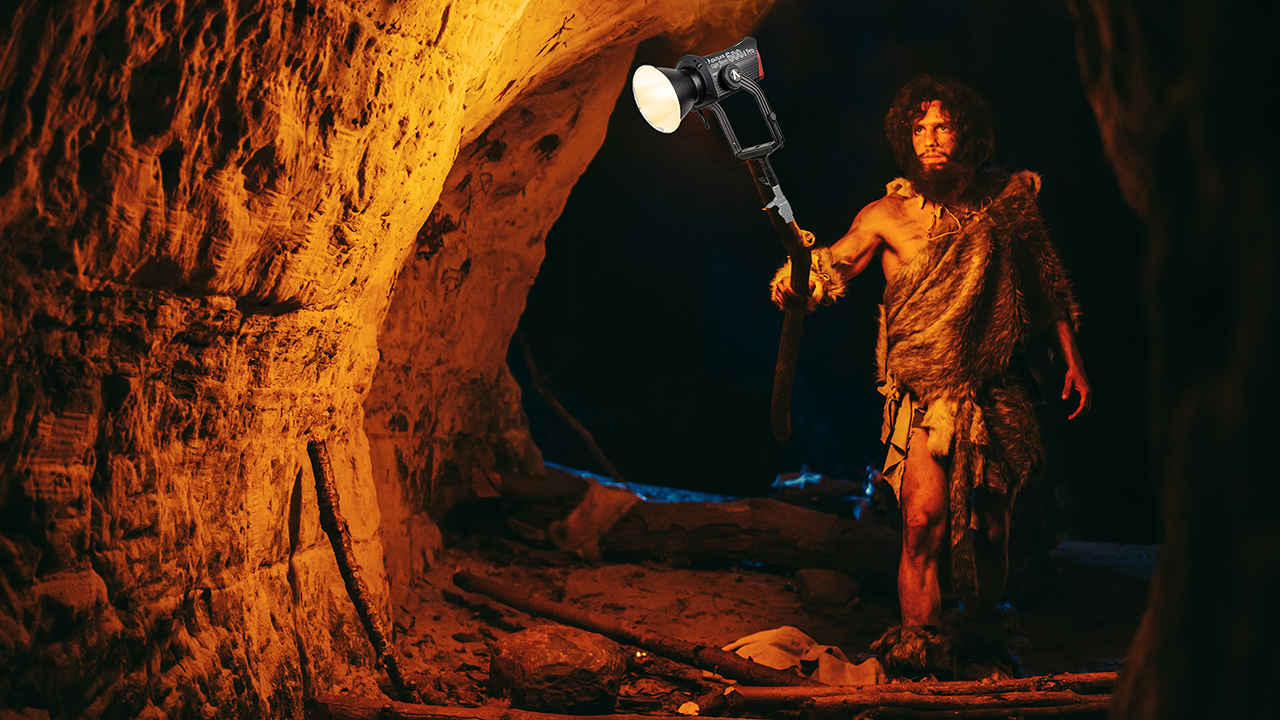 / 6.67
LED
23W
45W
98W
150W
300W
750W
1500W
Tungsten
150W
300W
650W
1K
2K
5K
10K
1K Demo + typical usage examples
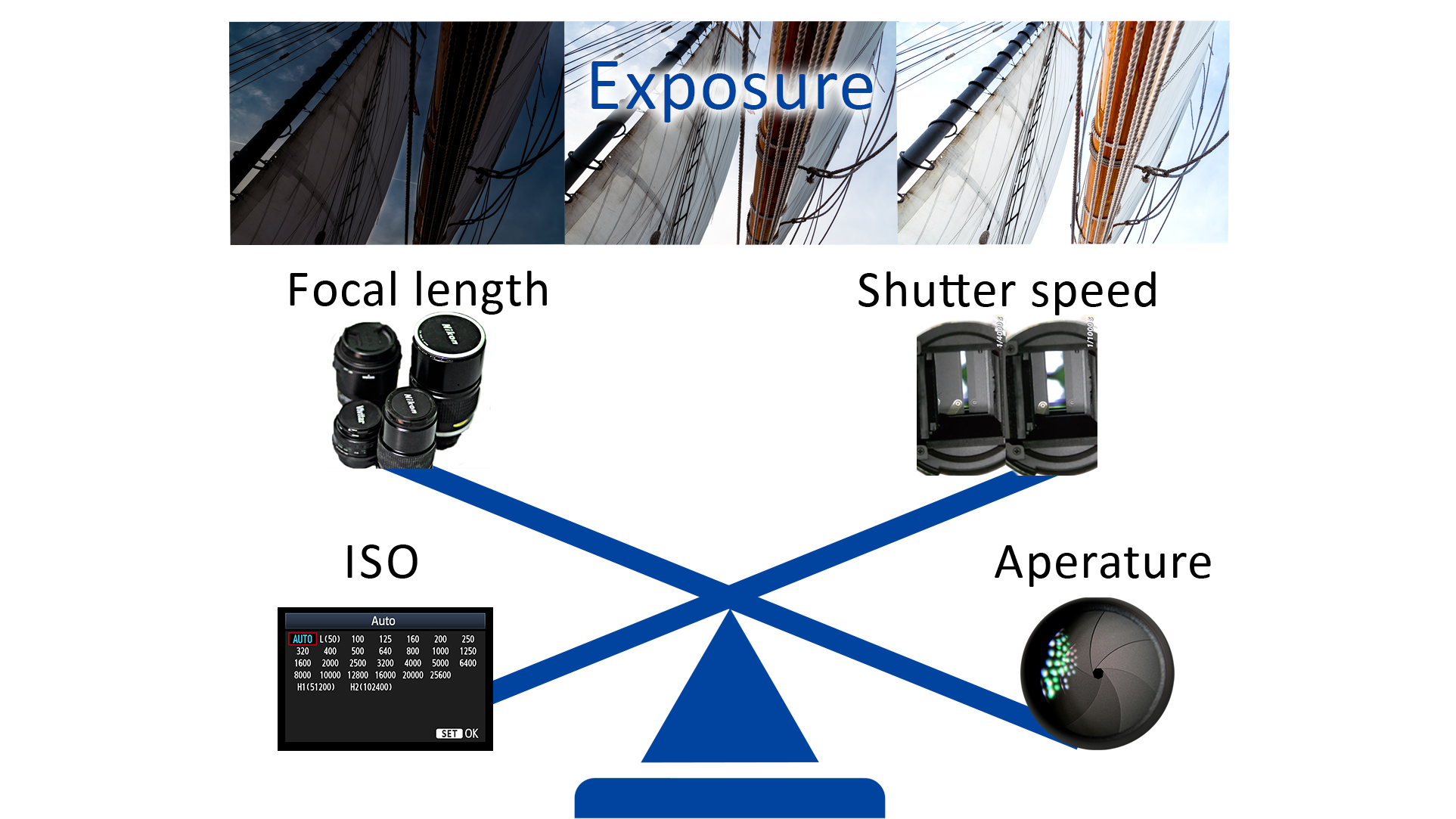 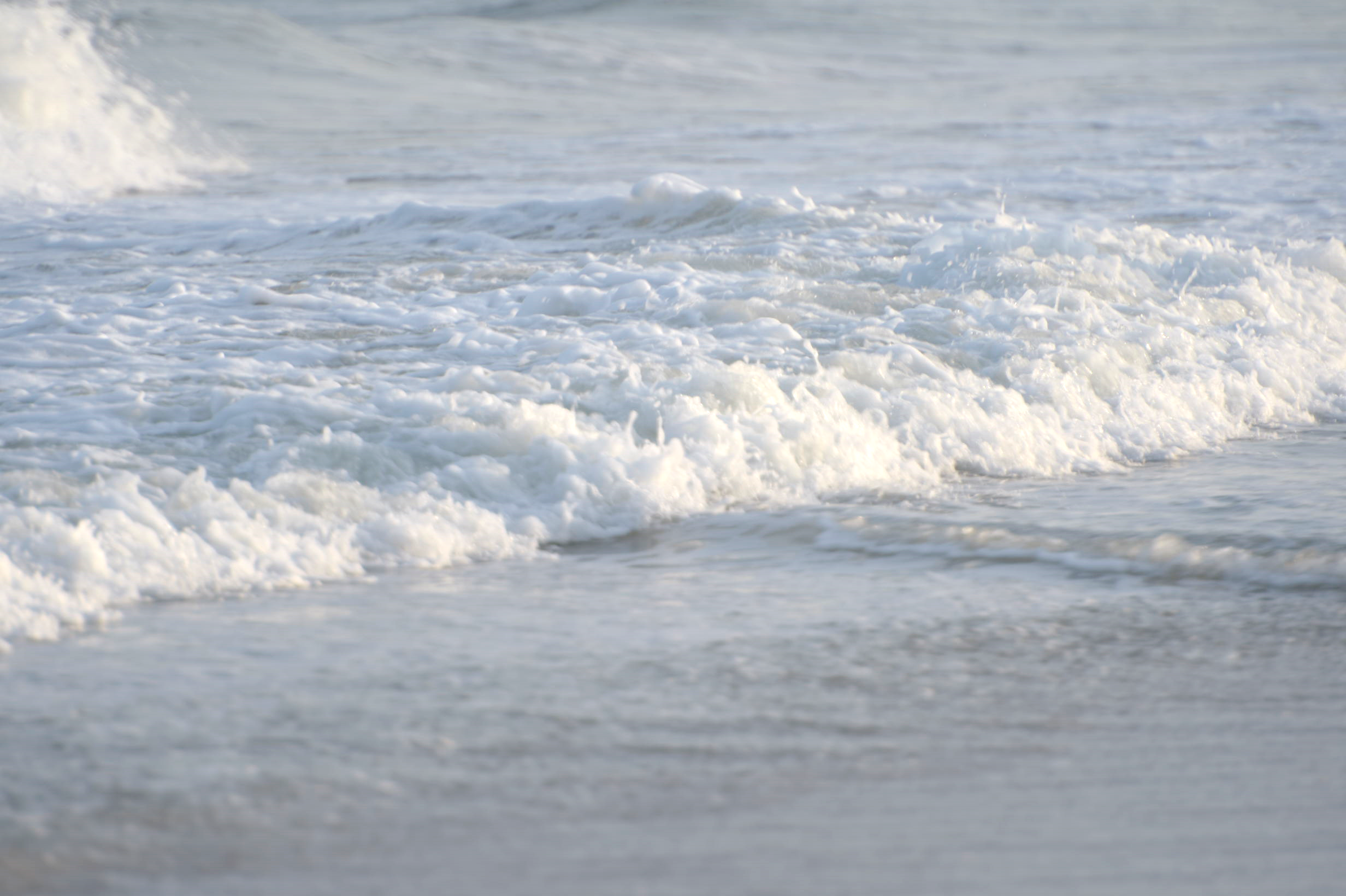 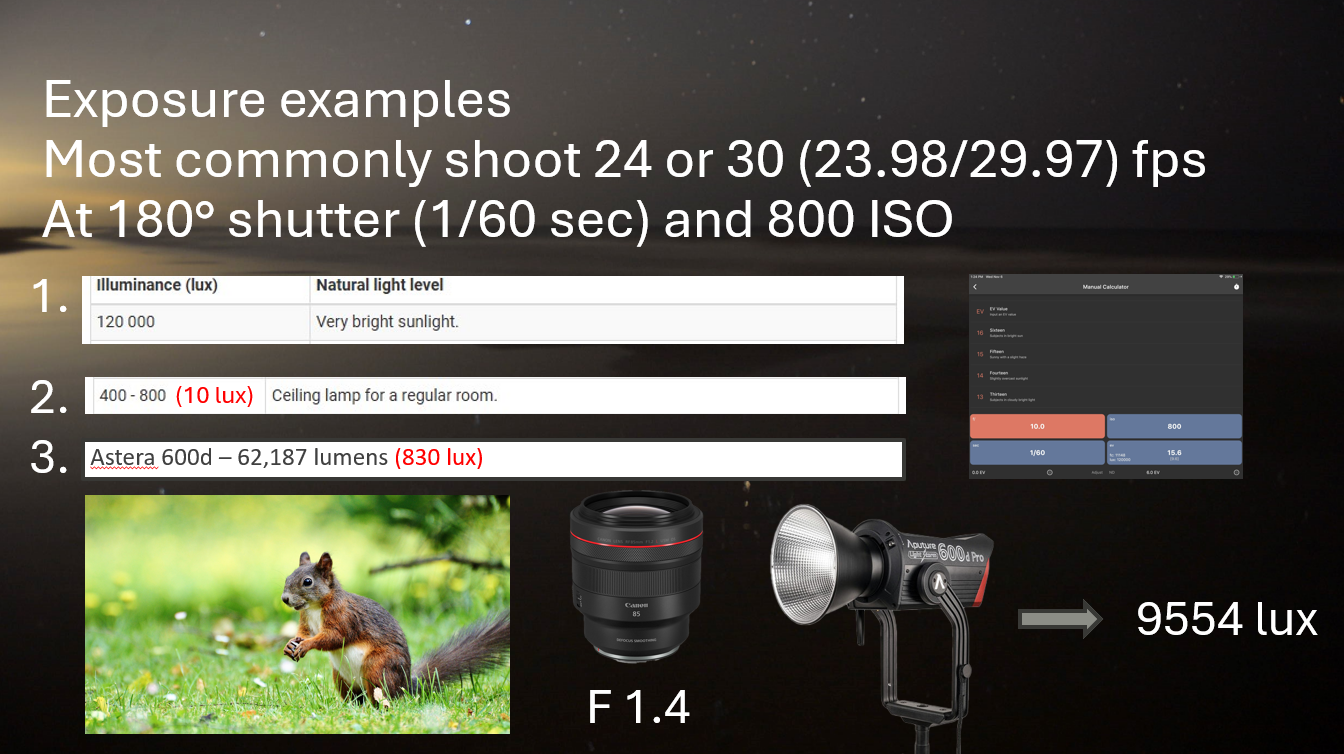 Exposure examples
Most commonly shoot 24 or 30 (23.98/29.97) fps
At 180° shutter (1/60 sec) and 800 ISO
1.

2.
3.
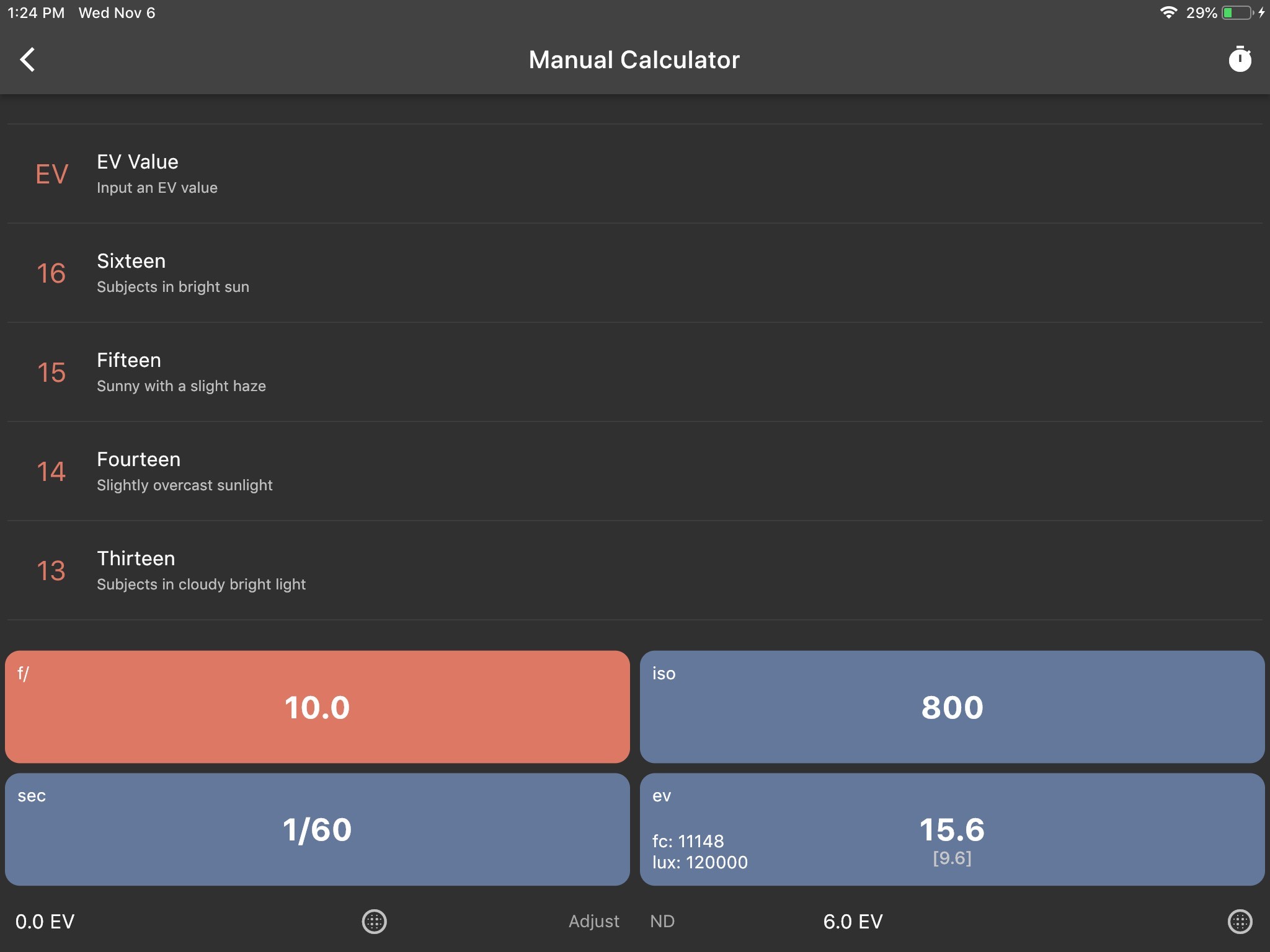 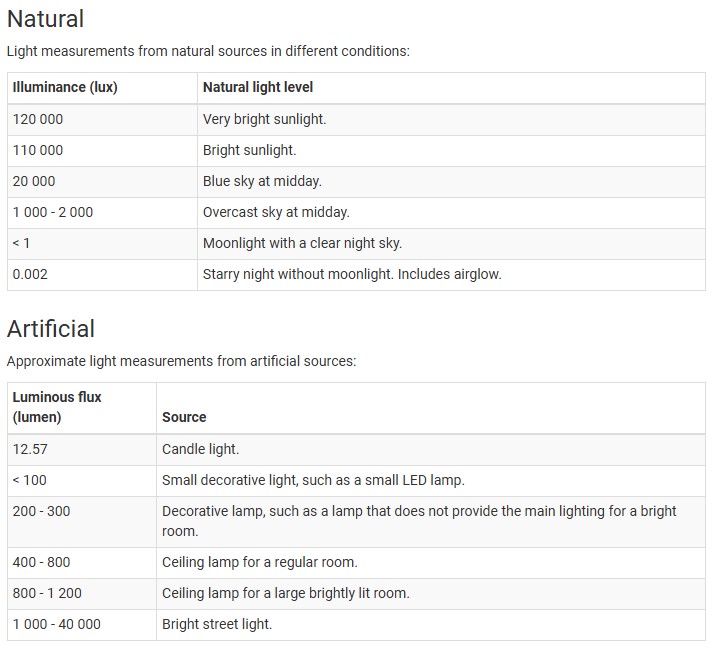 (36 thousand trillion trillion lumens)
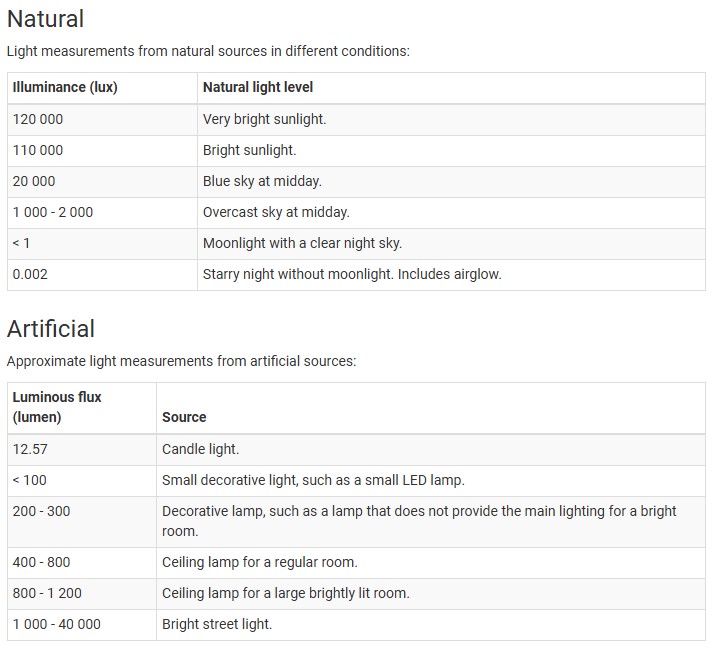 Aputure 600d – 62,187 lumens (9554 lux @ 3 meters with 55° reflector)
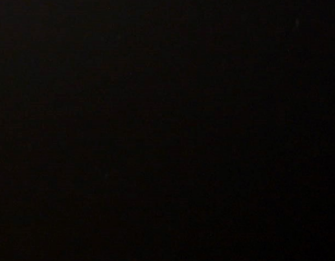 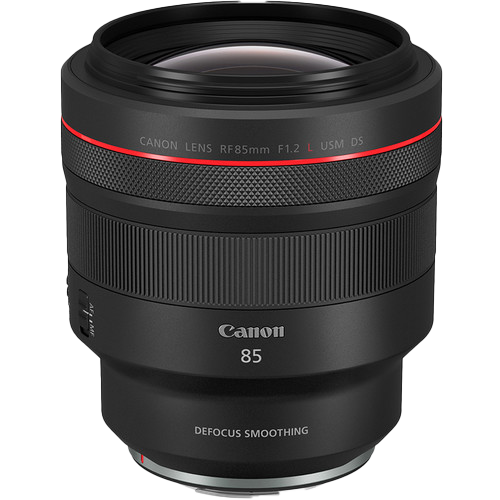 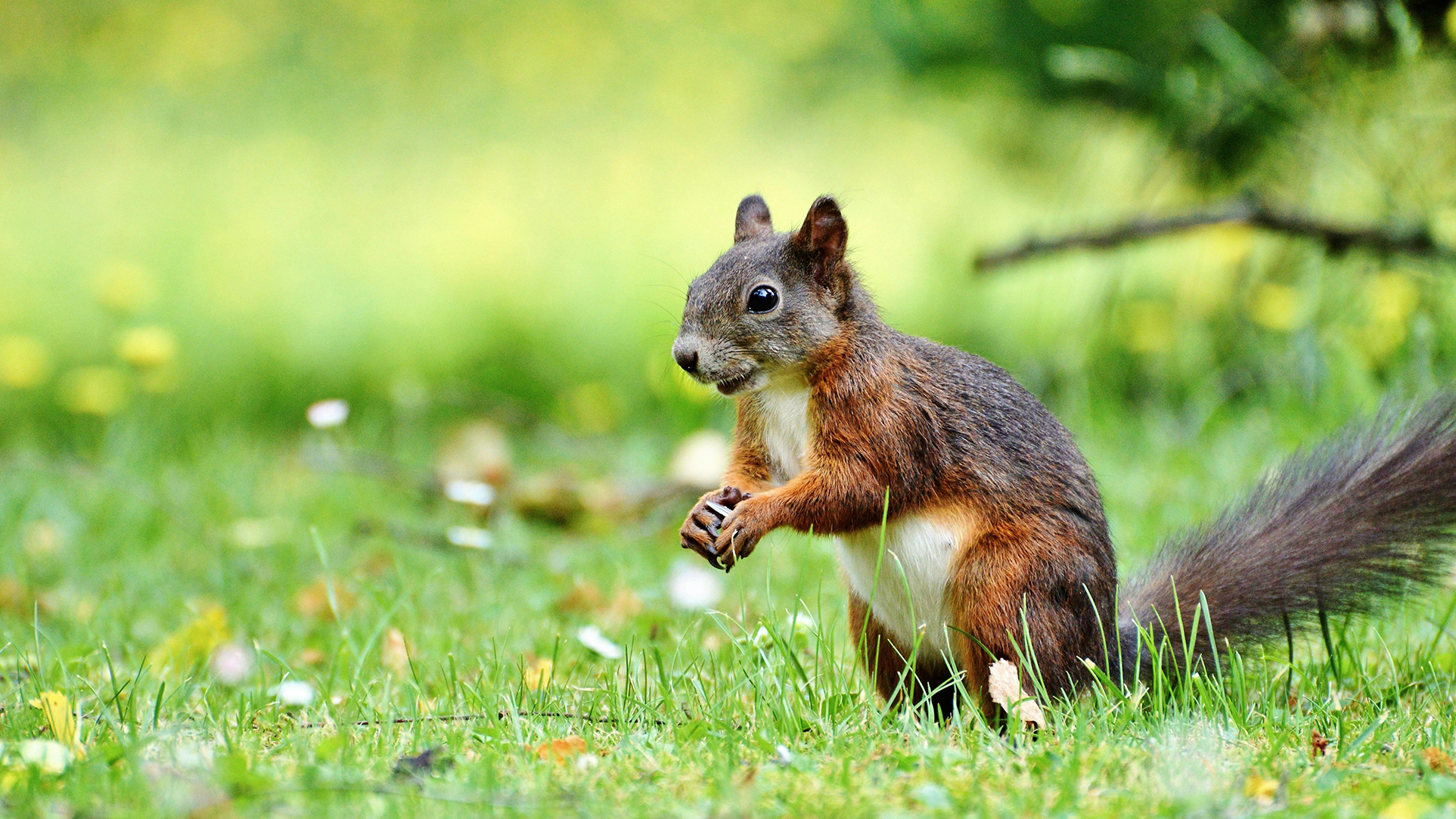 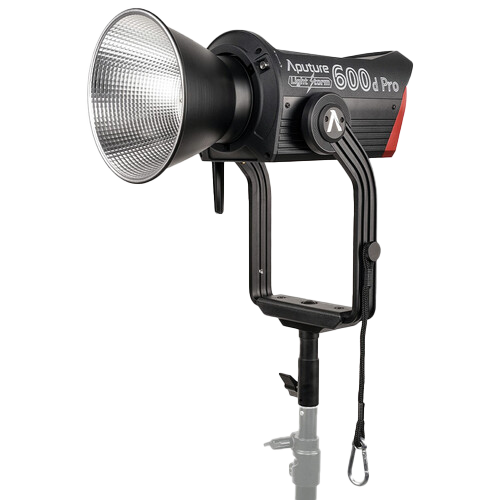 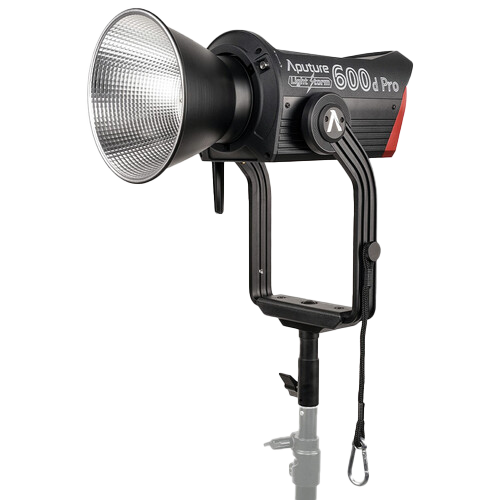 9554 lux
@ 3 meters
w/55°
 reflector
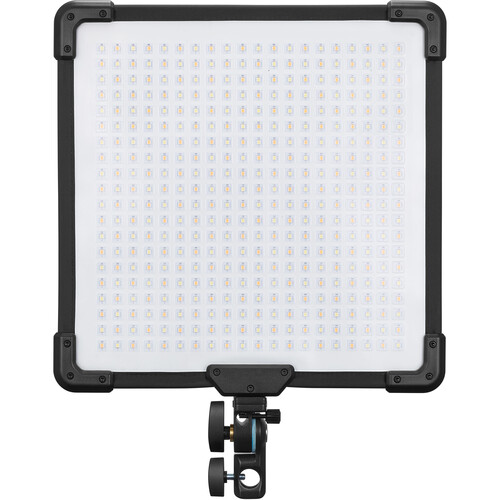 F 1.4
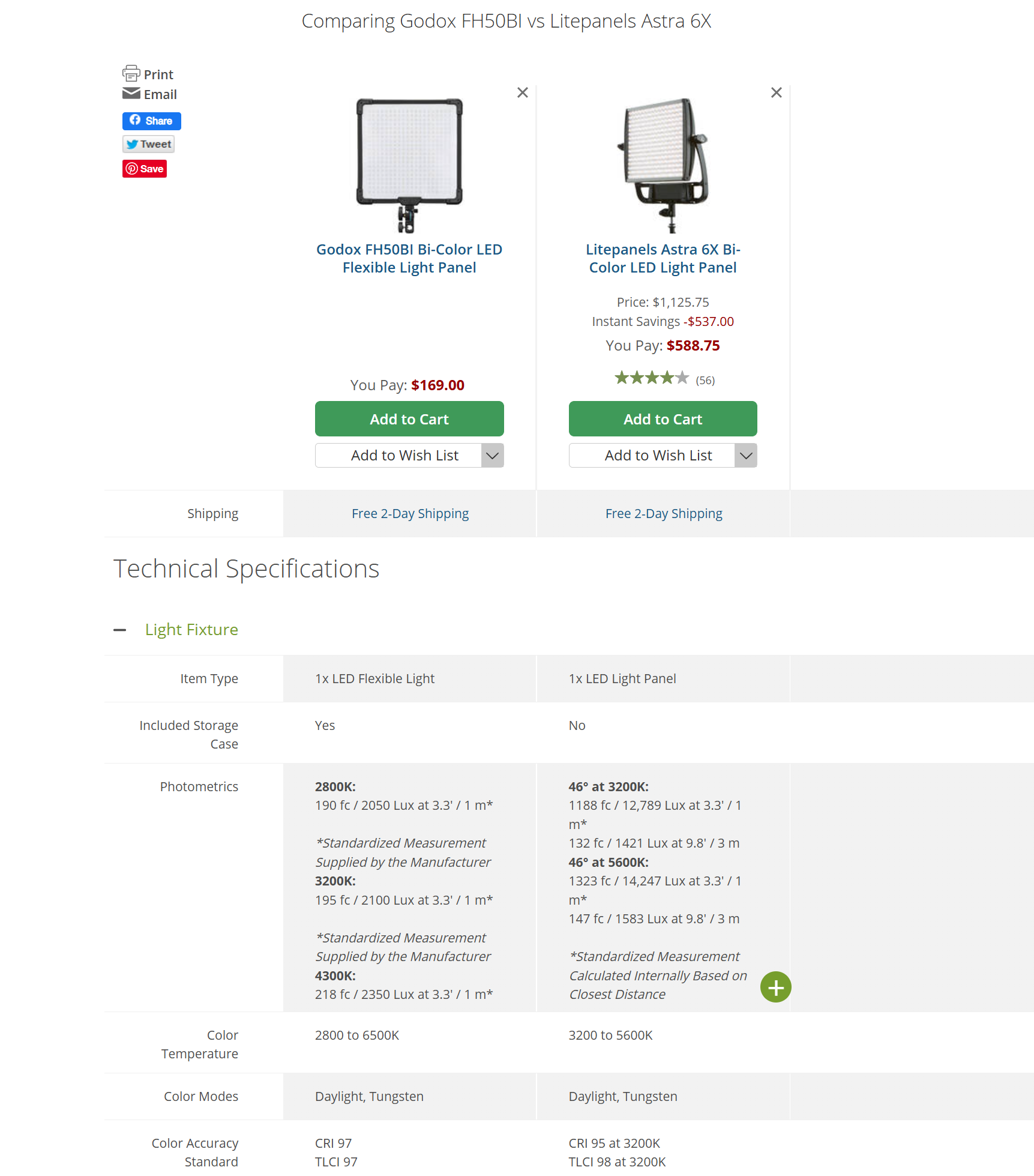 Exposure examples
Most commonly shoot 24 or 30 (23.98/29.97) fps
At 180° shutter (1/60 sec) and 800 ISO
1.

2.
3.
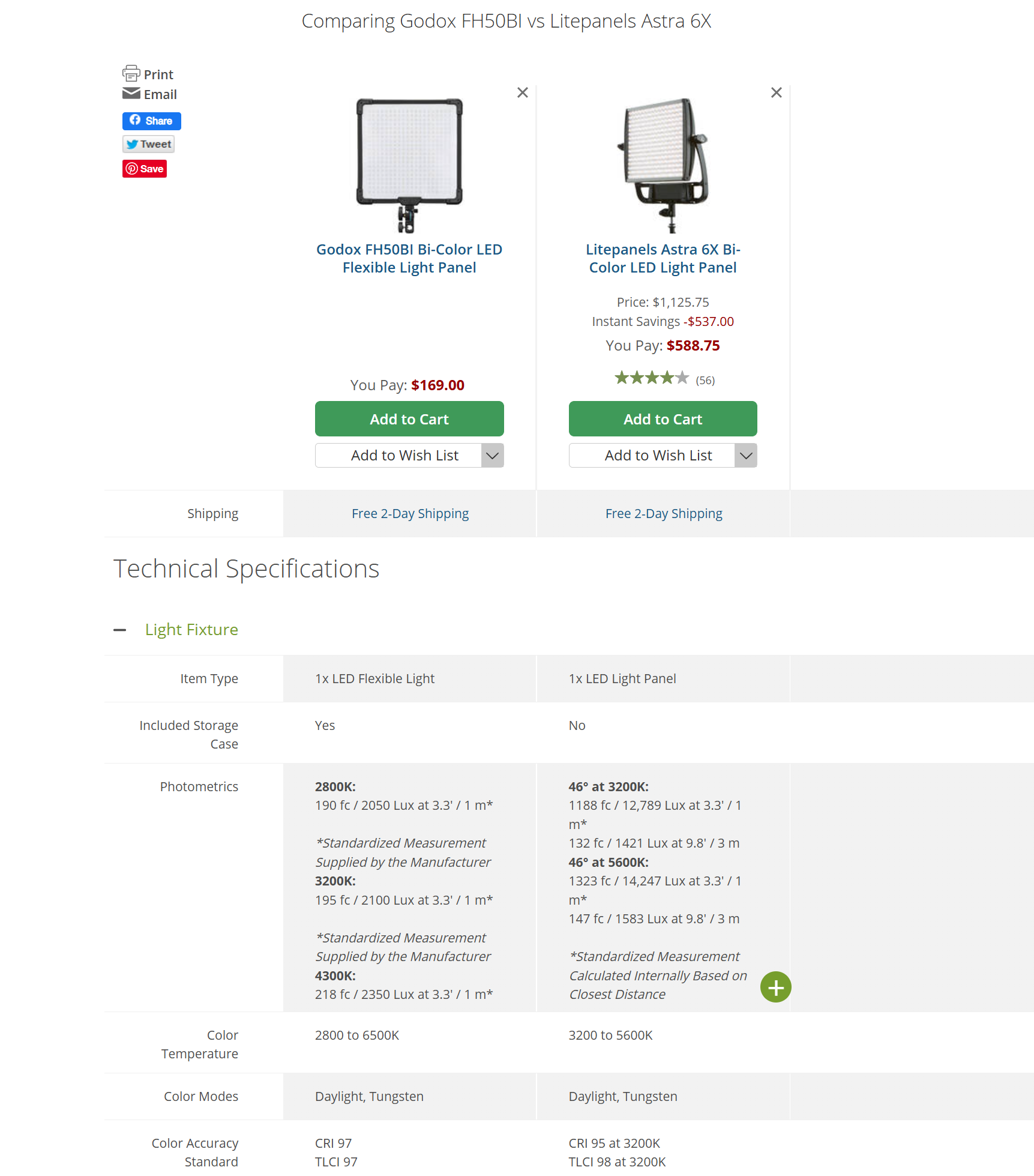 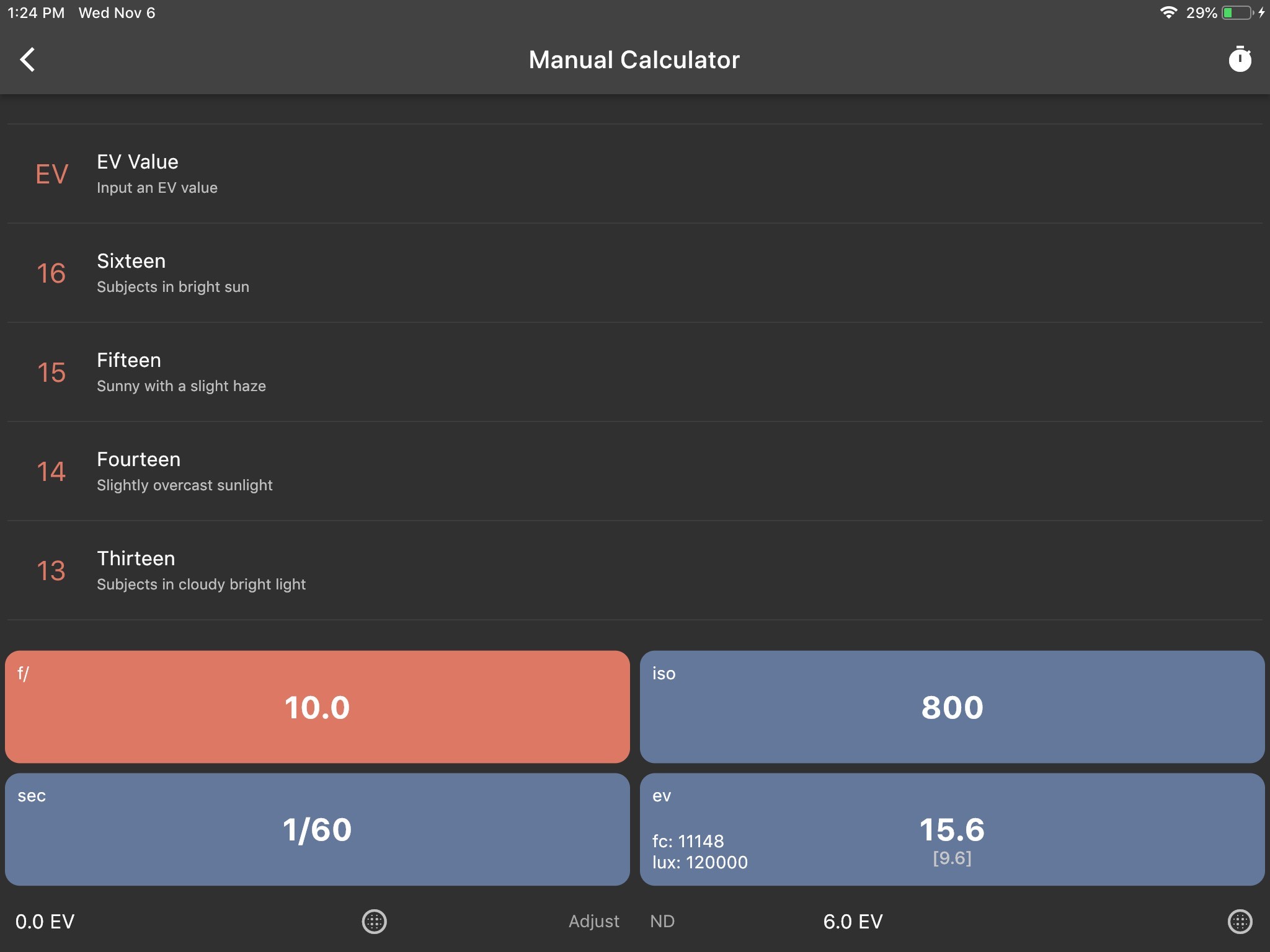 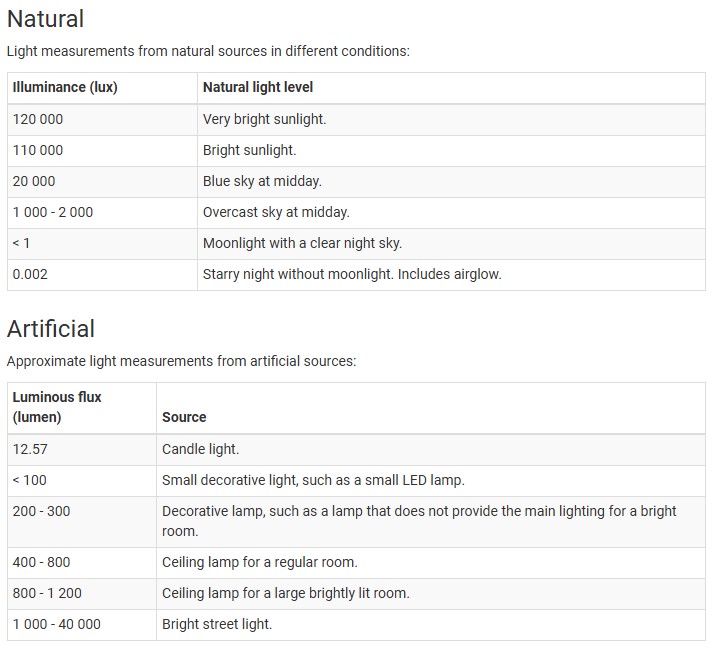 (10 lux)
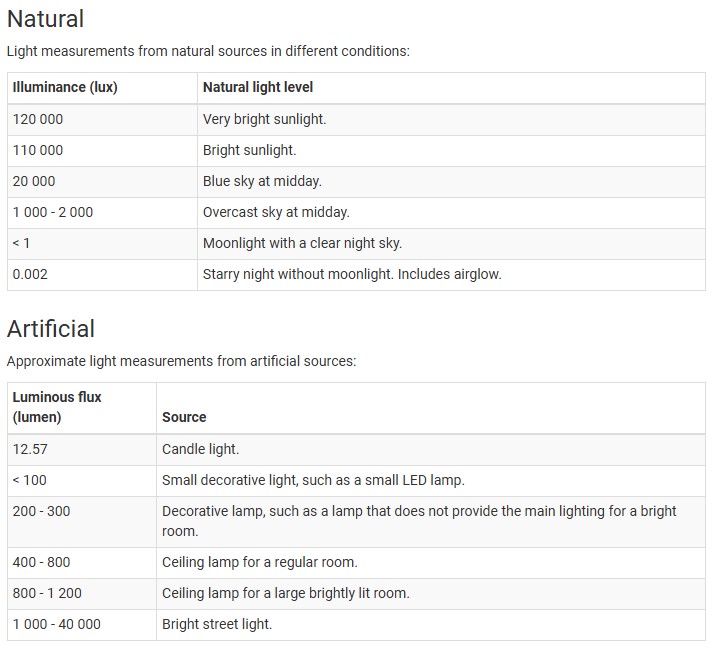 Aputure 600d – 62,187 lumens (830 lux)
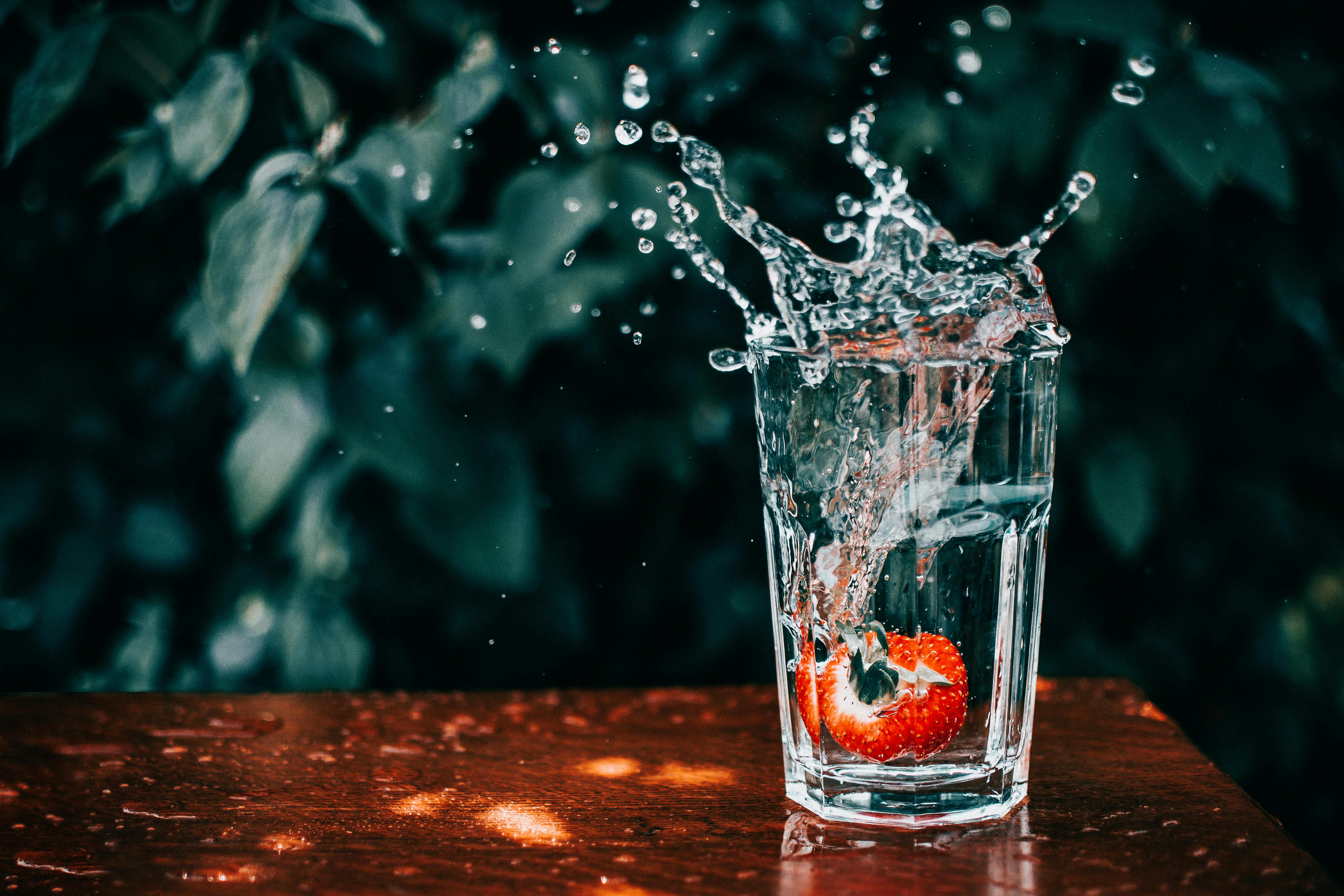 120fps
f/ 11
¼ exposure time
1/85 as much light
9554 lux
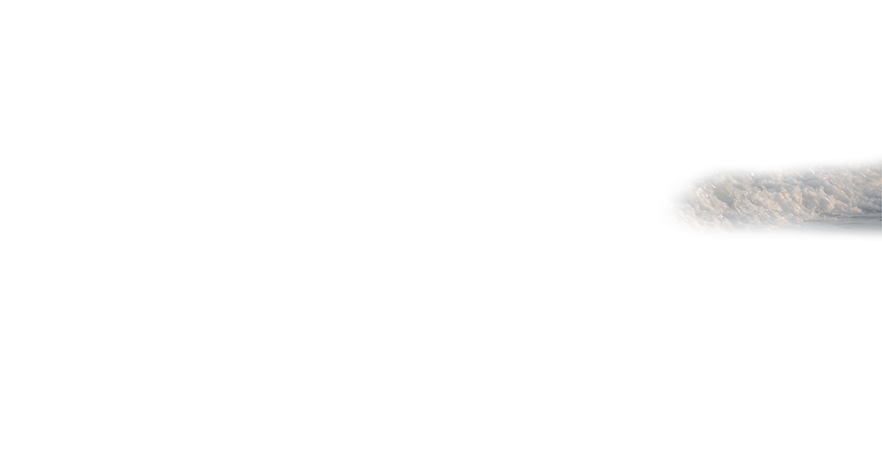 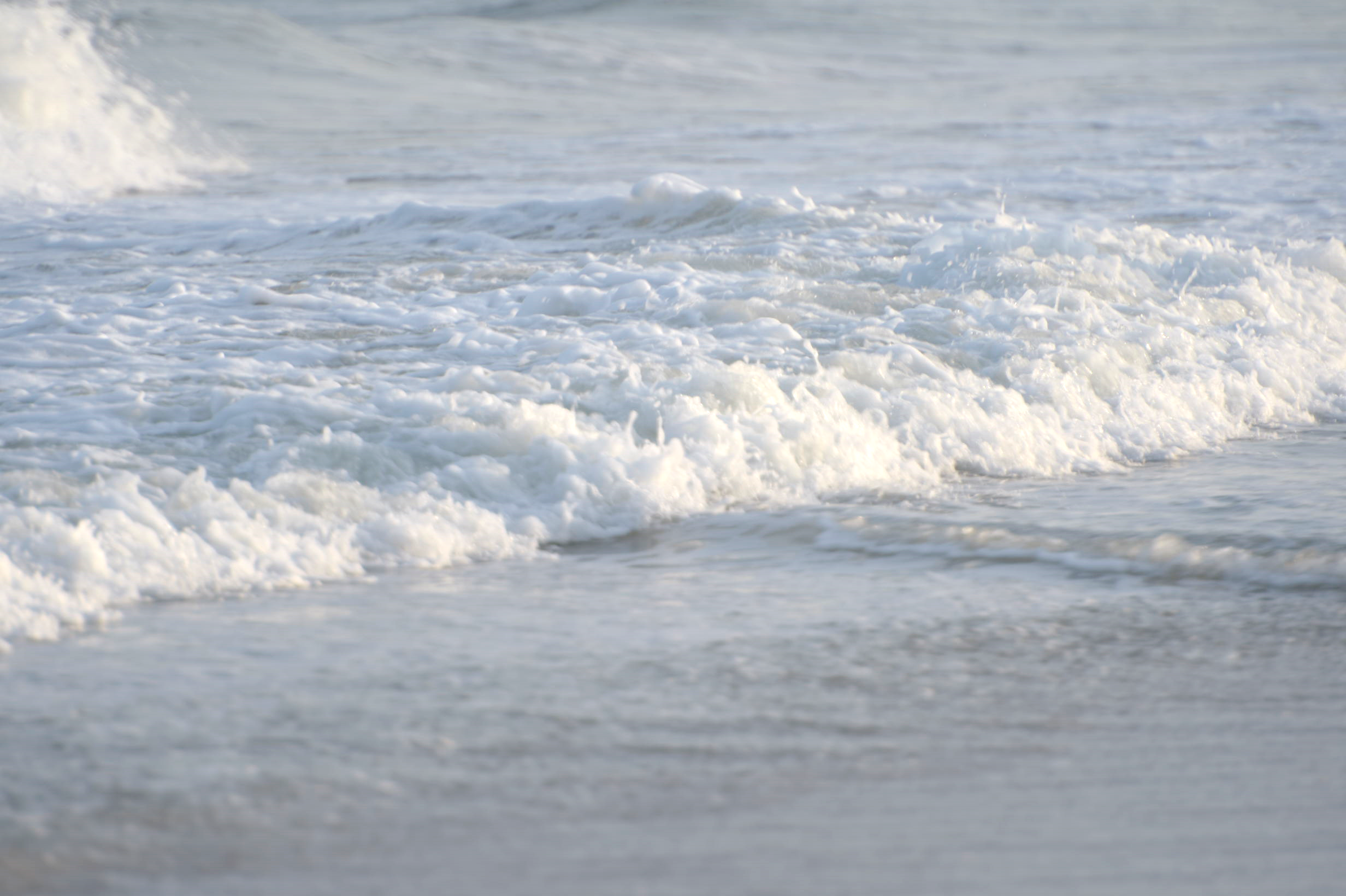 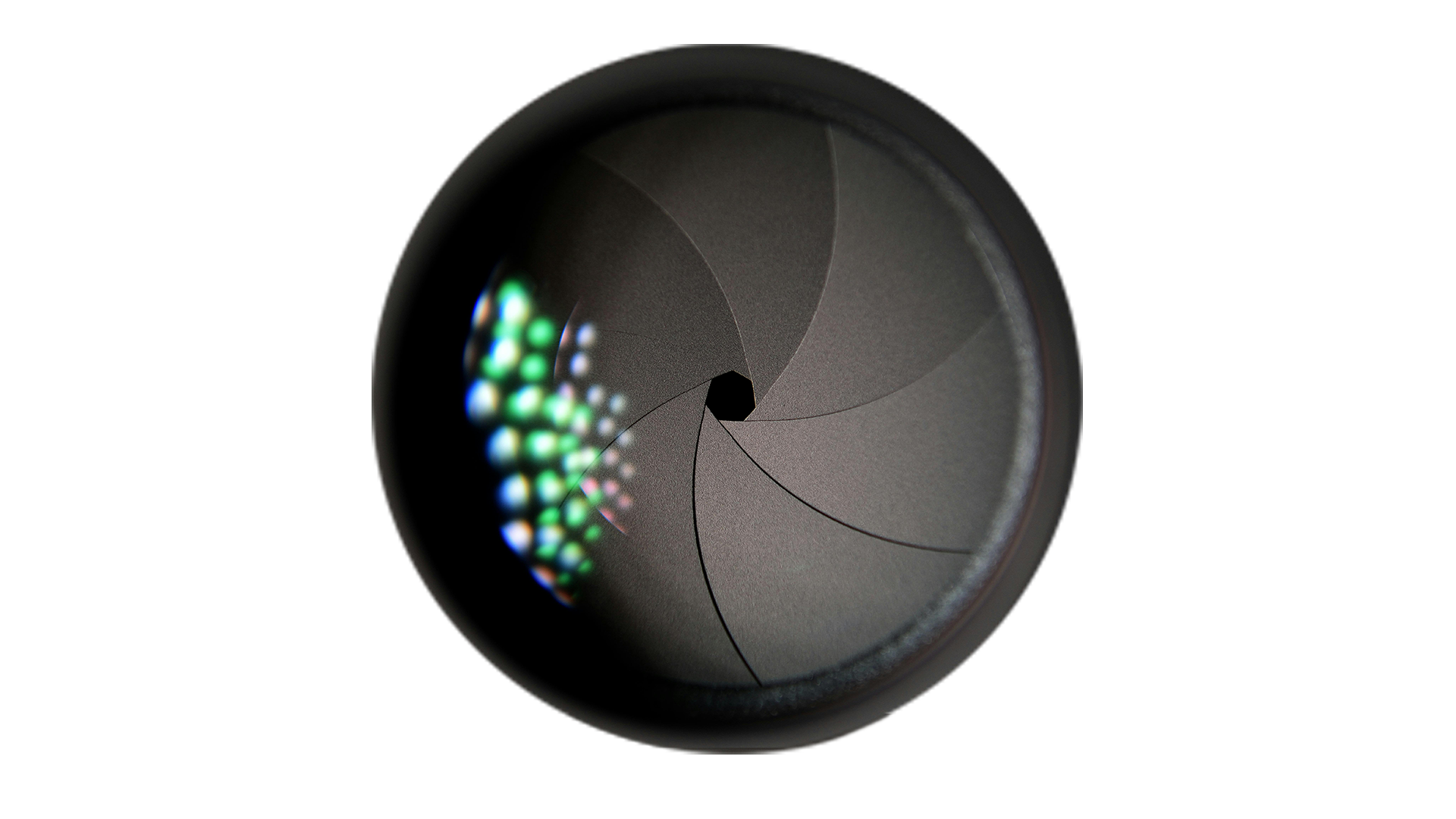 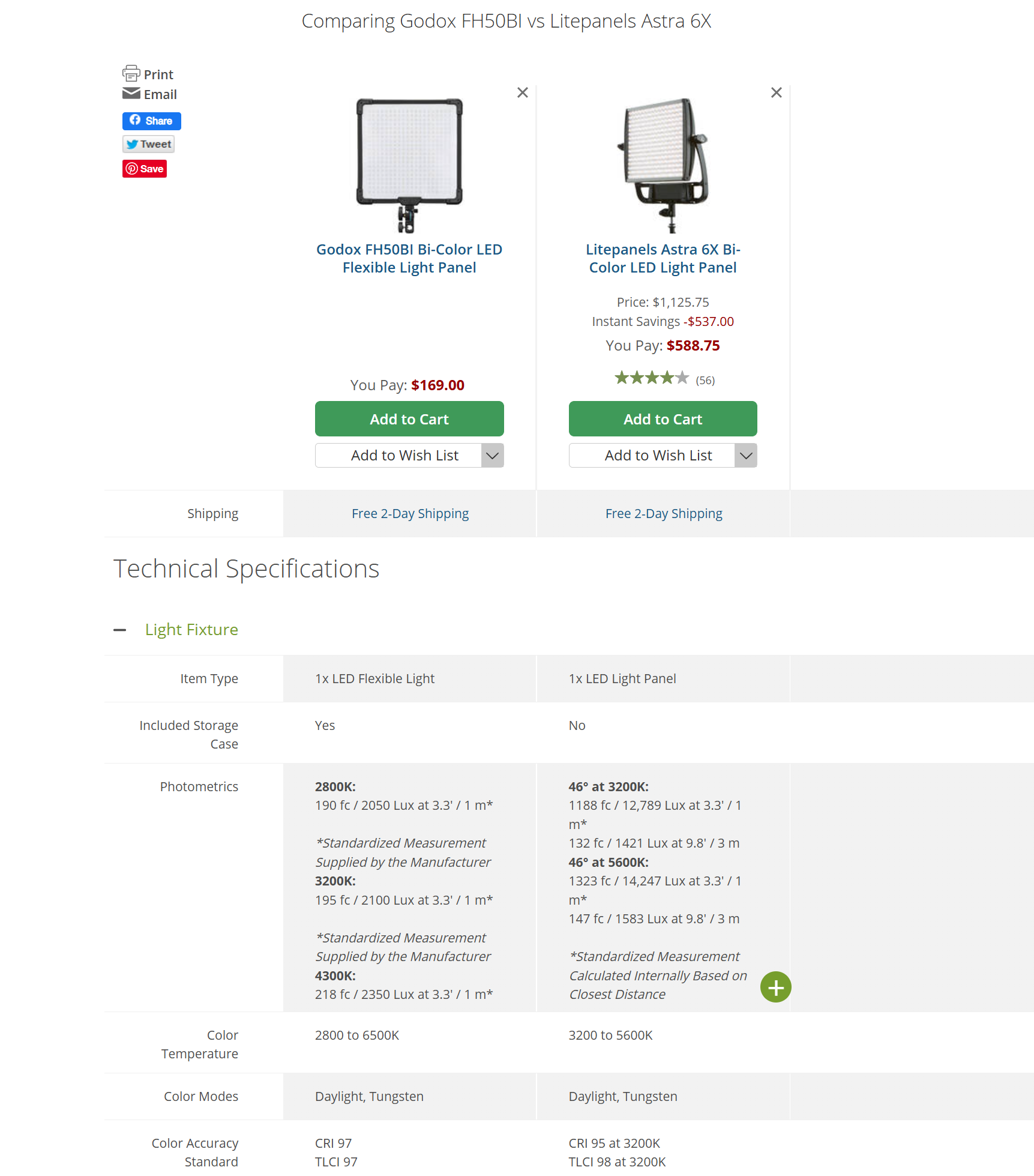 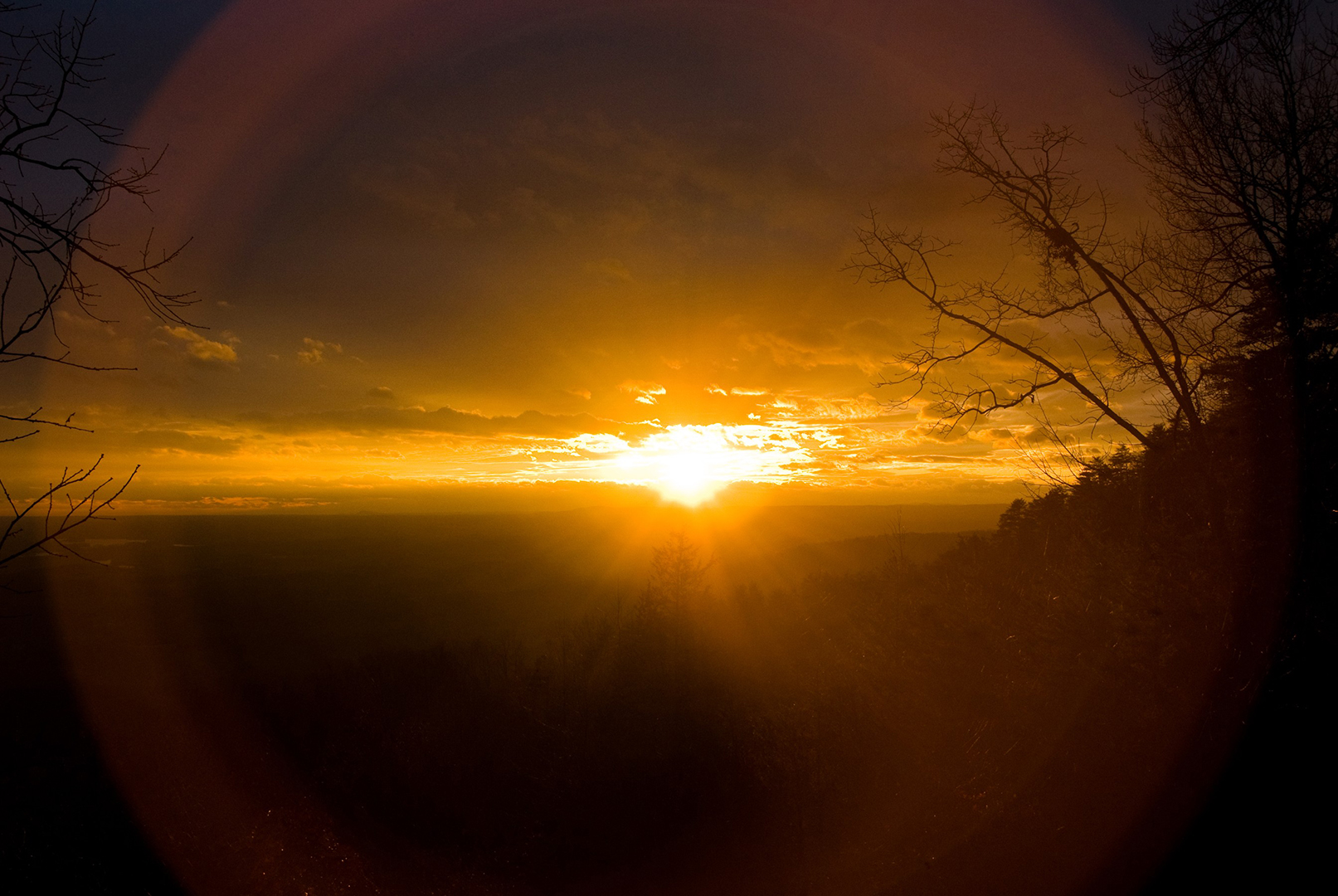 How much light do you need?
Aperture (DoF)
Existing sources
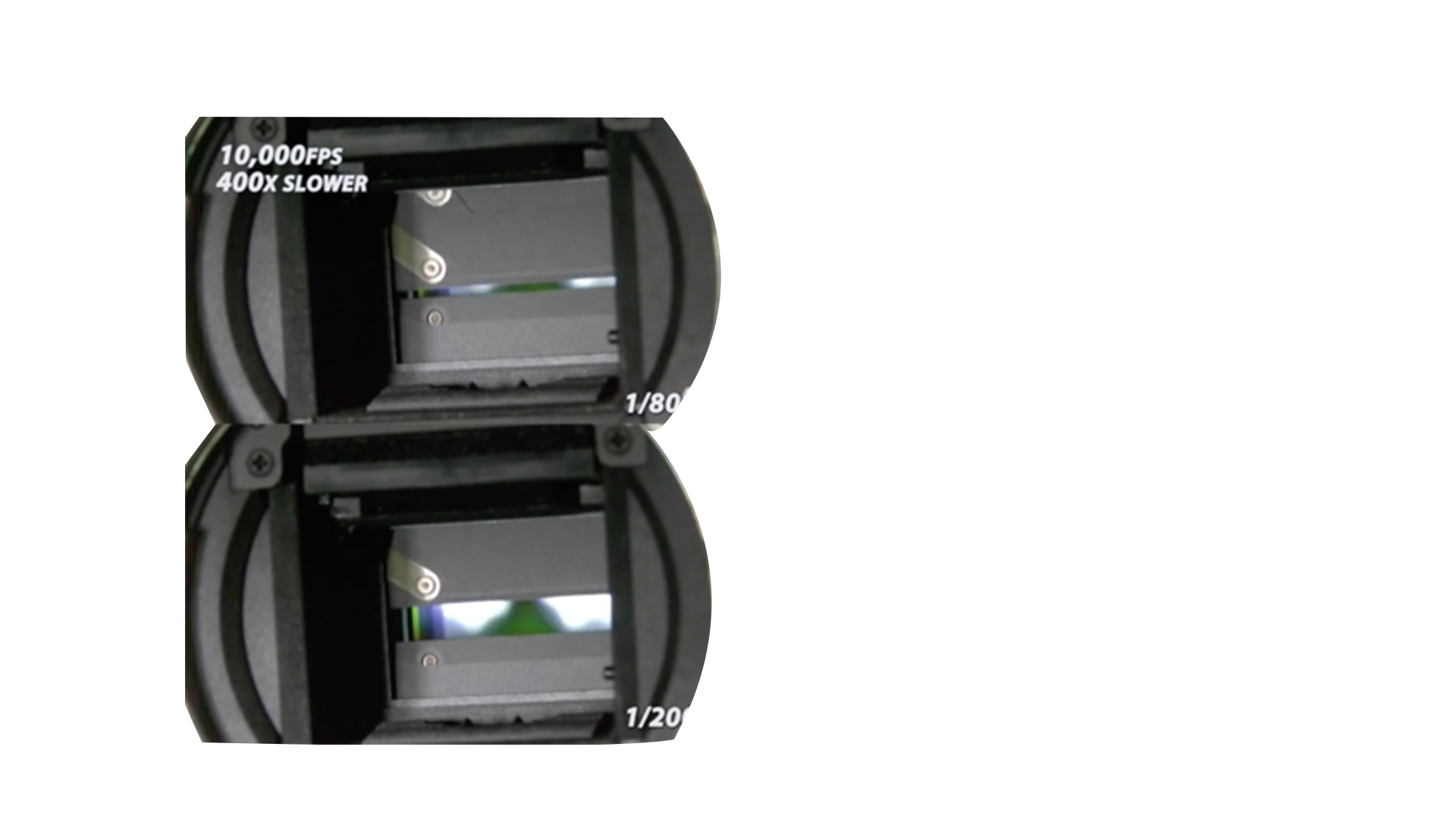 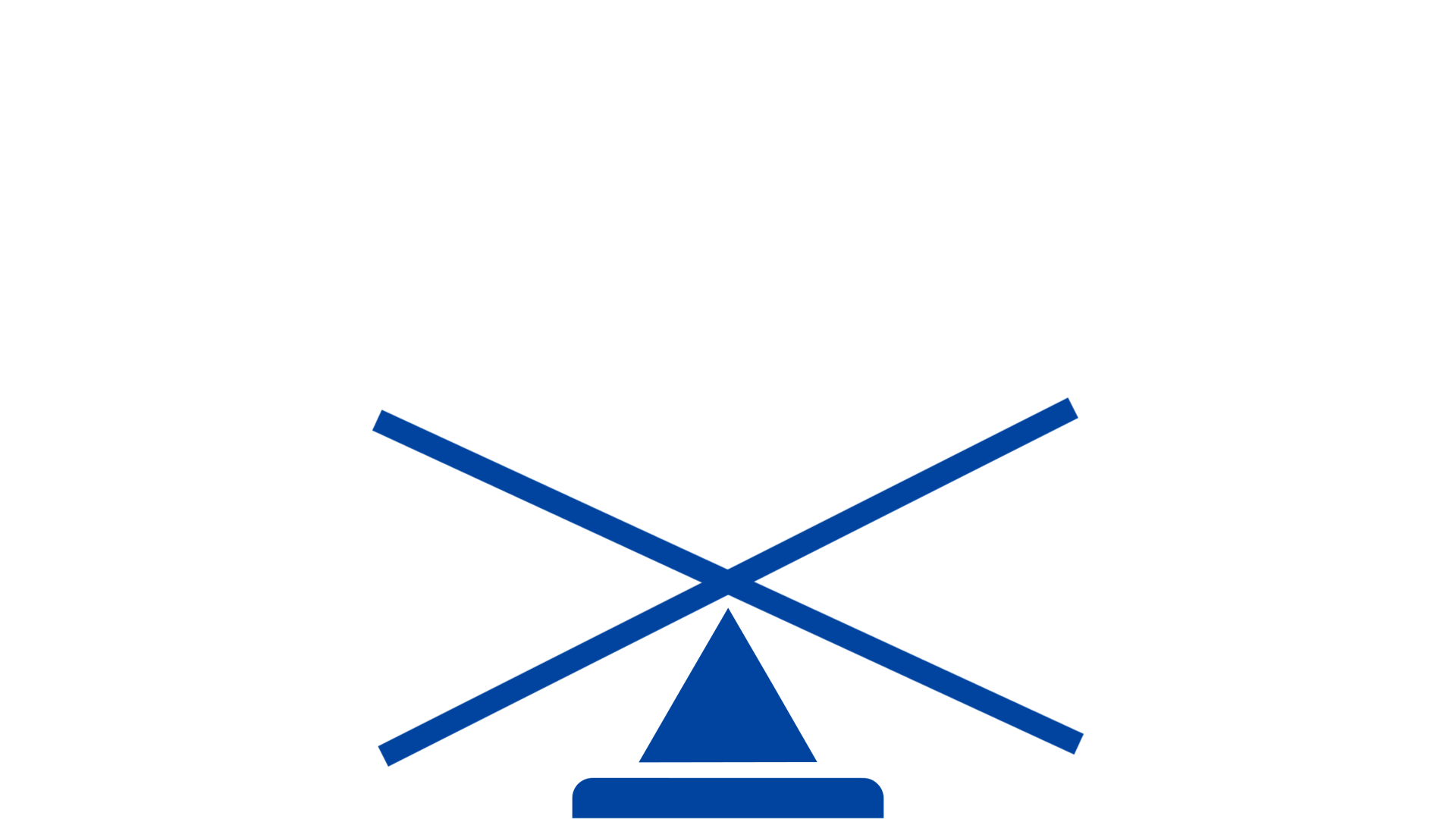 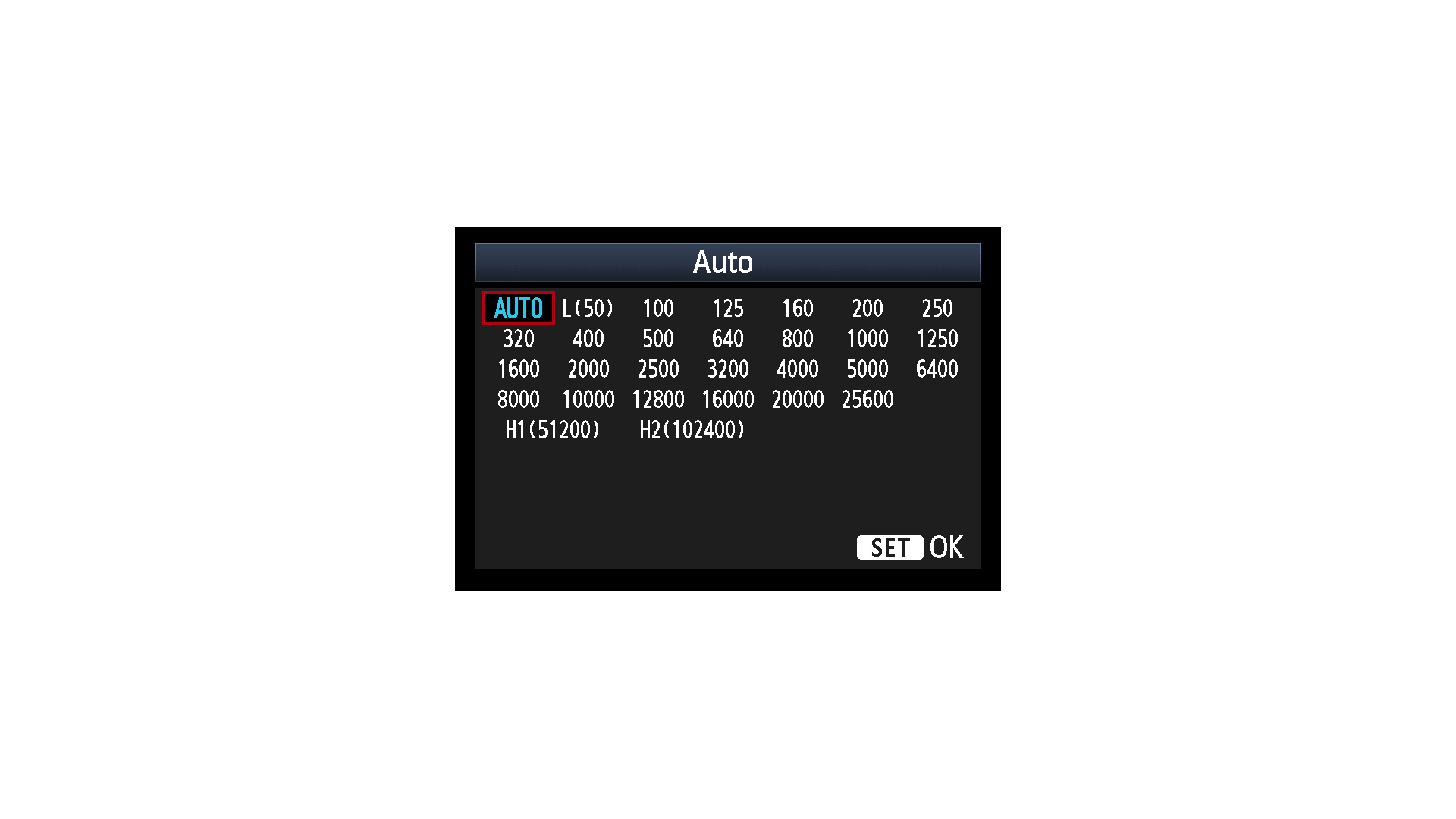 Shutter speed
(motion blur)
ISO (noise)
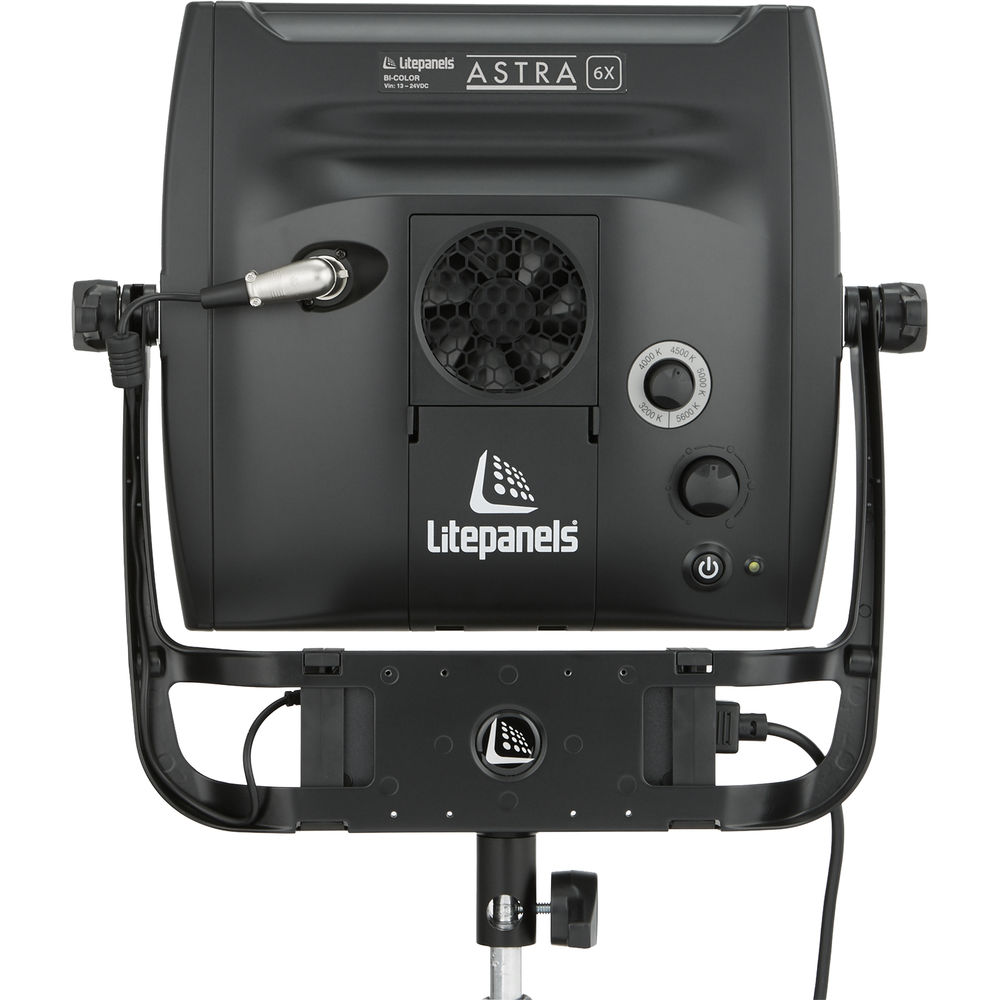 Control
Spot/flood
Zoom
Dimming
Scrim (incl window)
Net
Diffusion
ND (incl tint)
Bounce
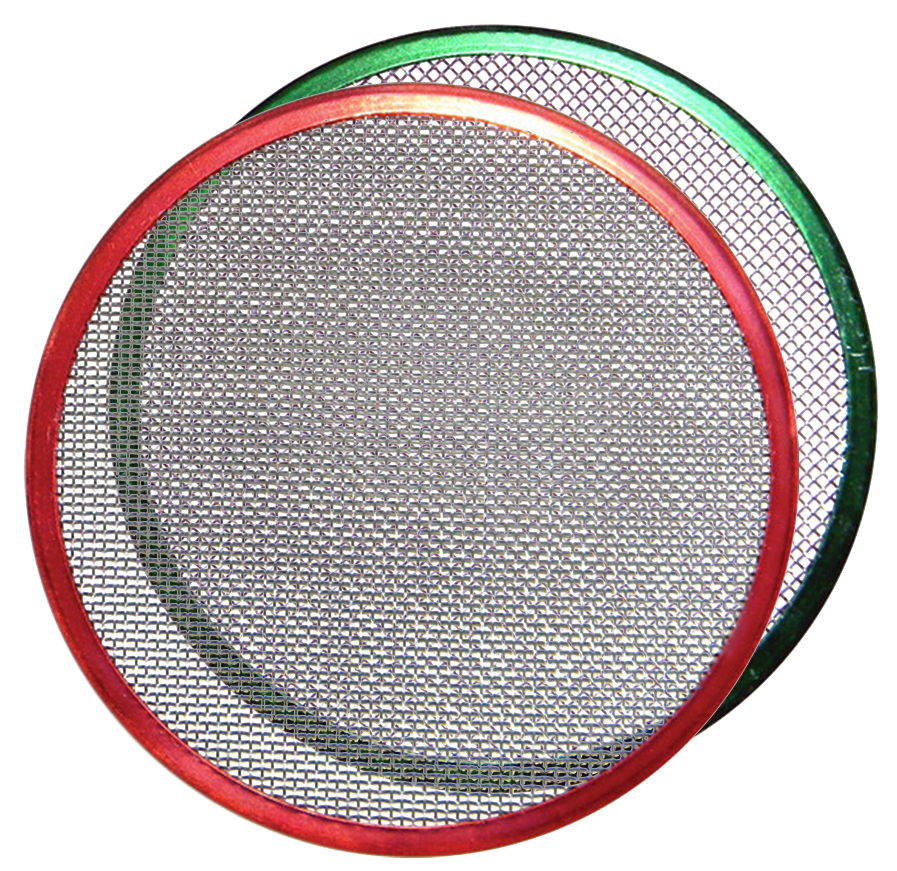 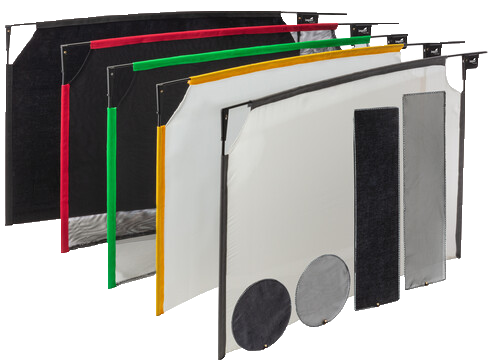 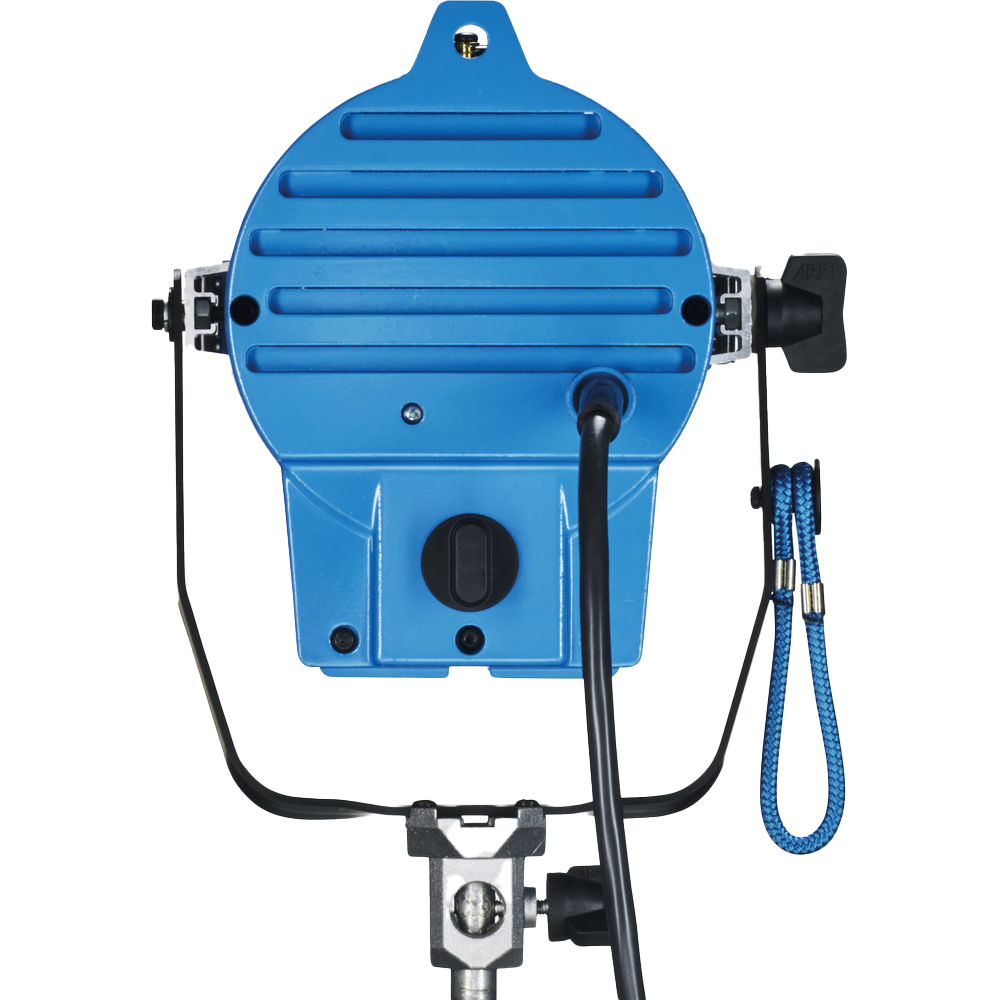 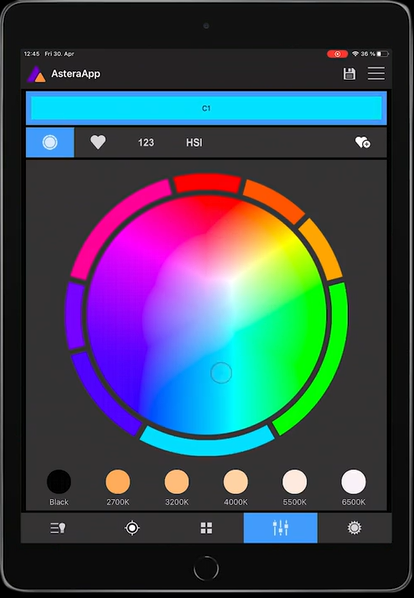 App control
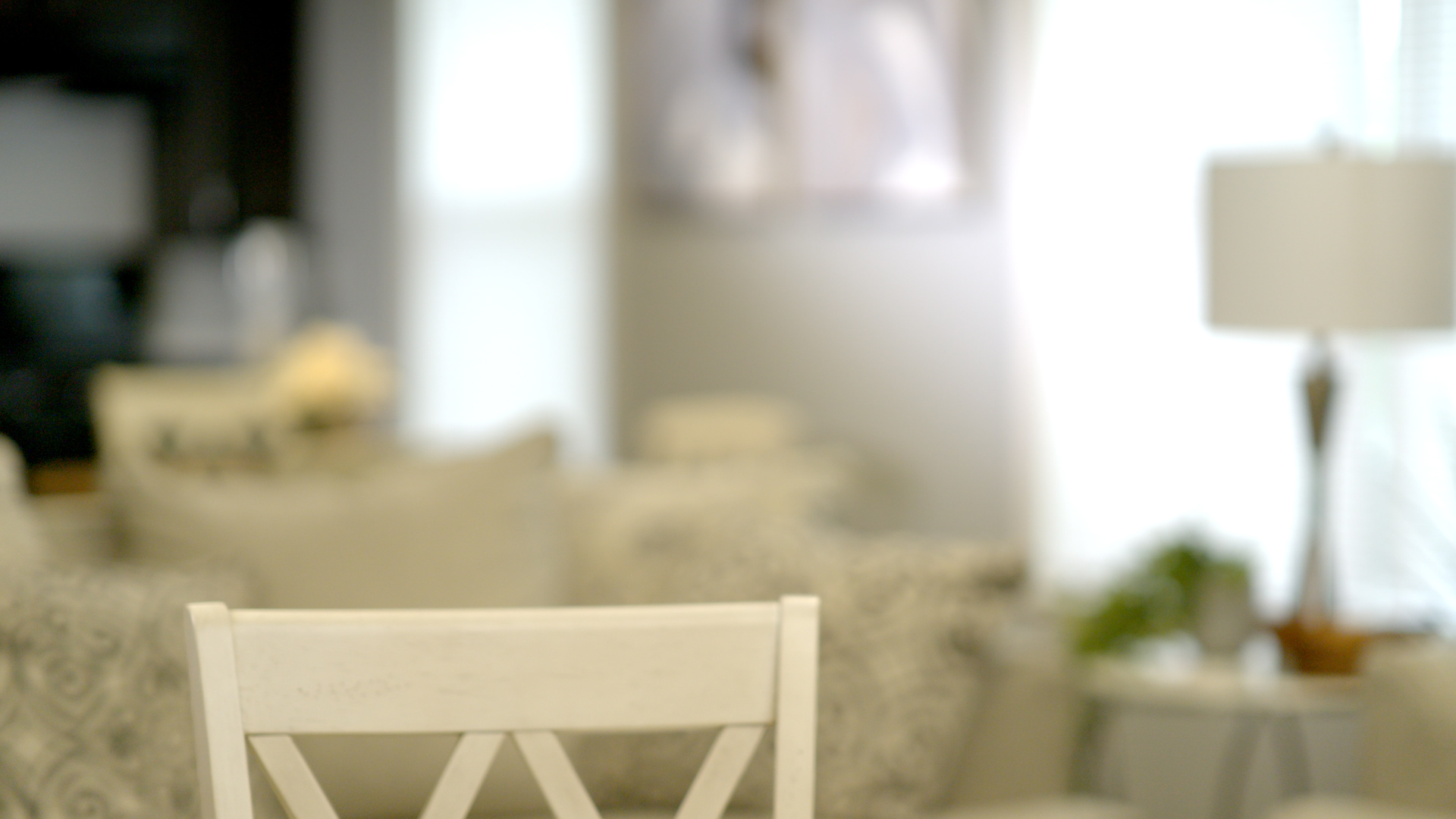 Adapting your lights to the ambience
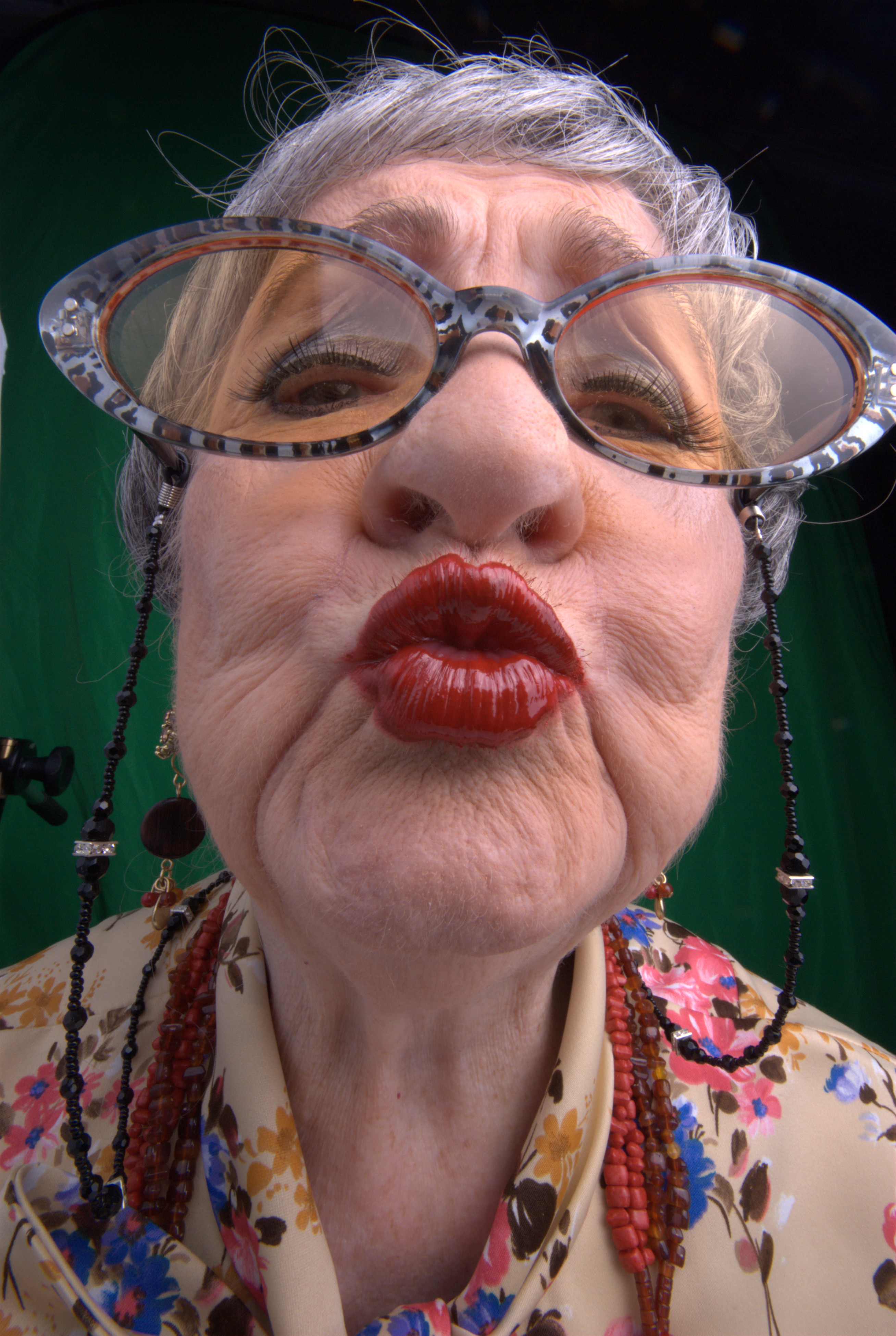 Contrast ratio
(and the limits of
overall dynamic range)
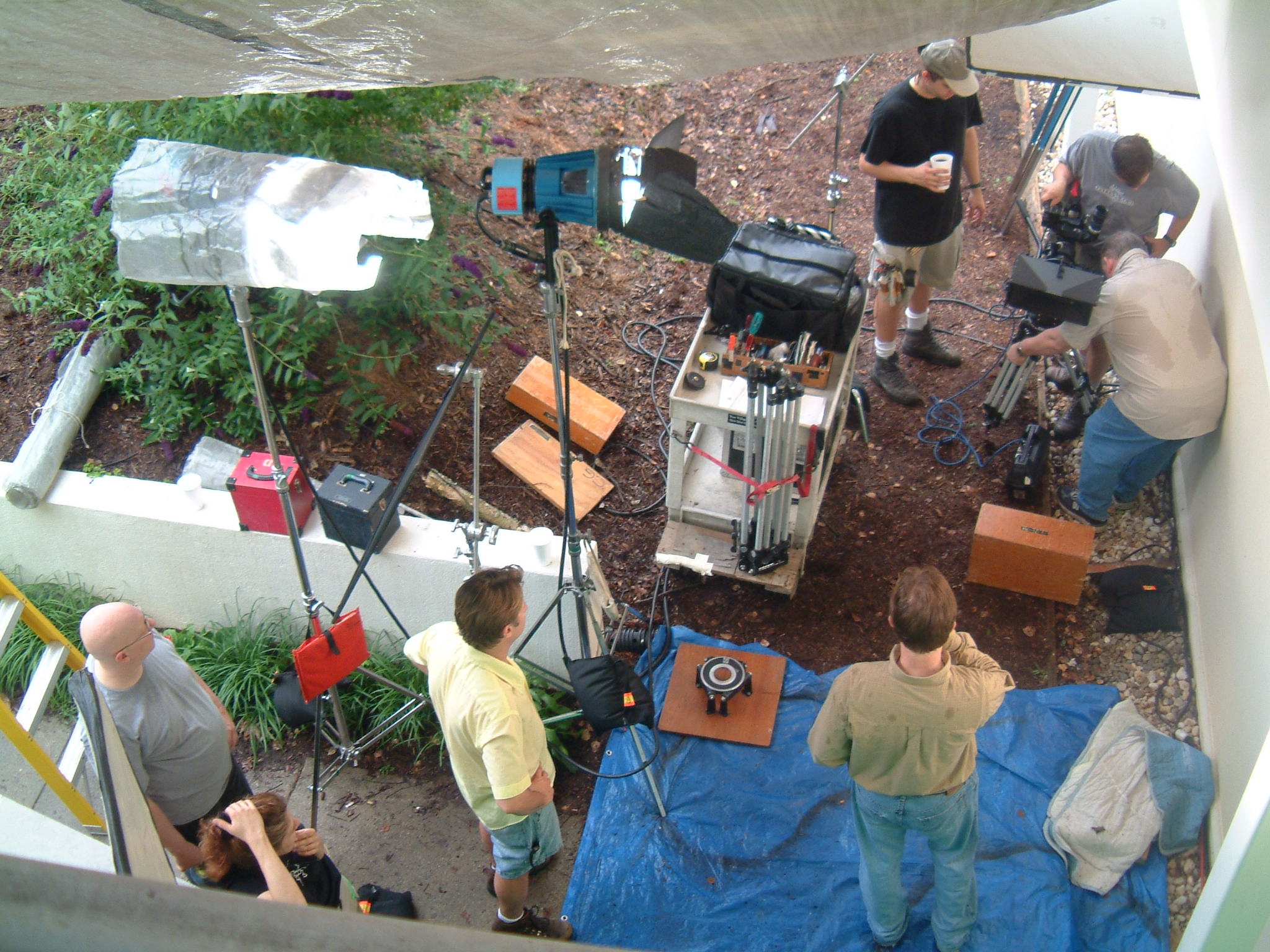 Practical concerns

Subject sensitivity
Power consumption
Conspicuousness
Cost
Crew requirements